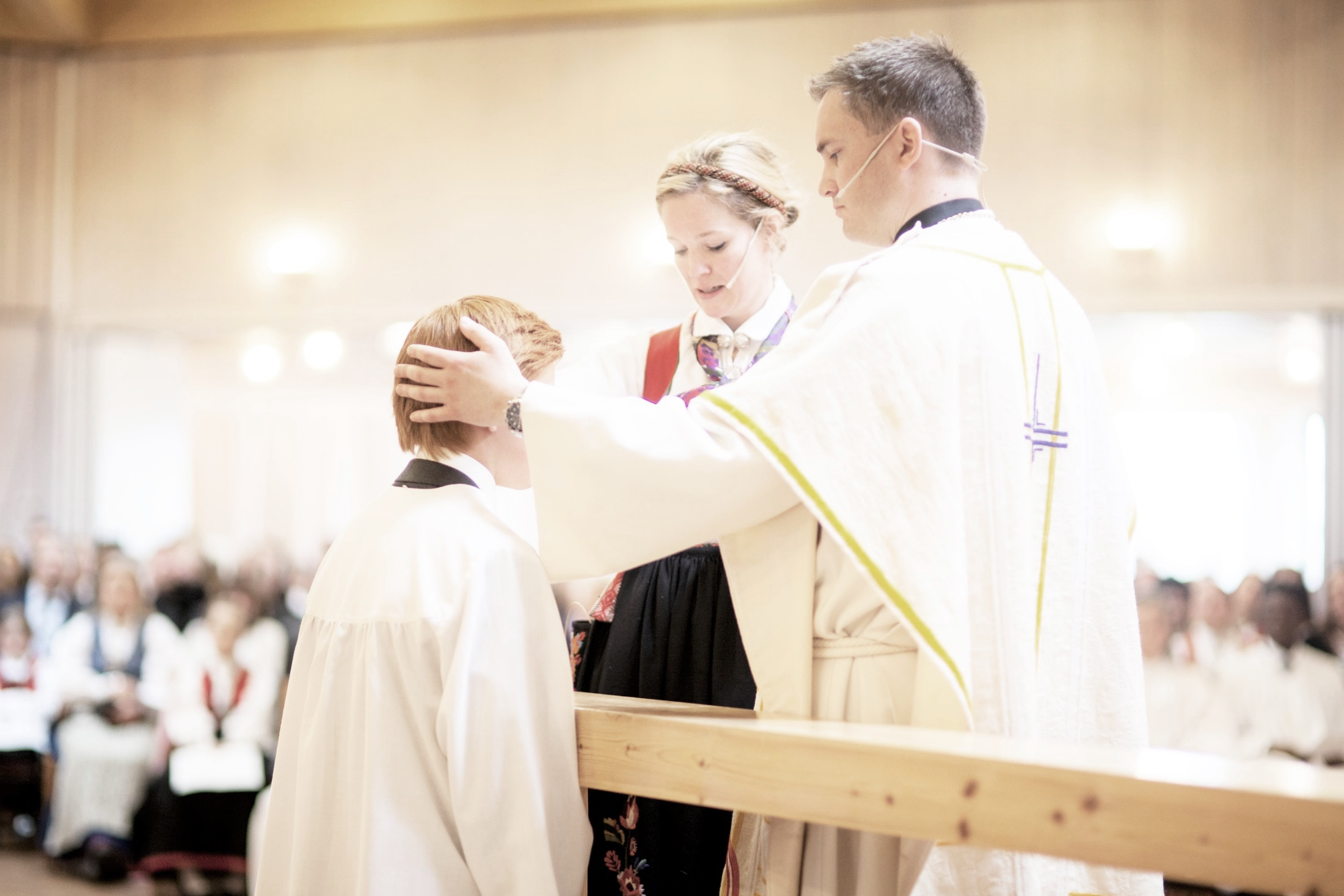 VELKOMMEN TIL INFOMØTE
Konfirmasjonsåret 2023/2024
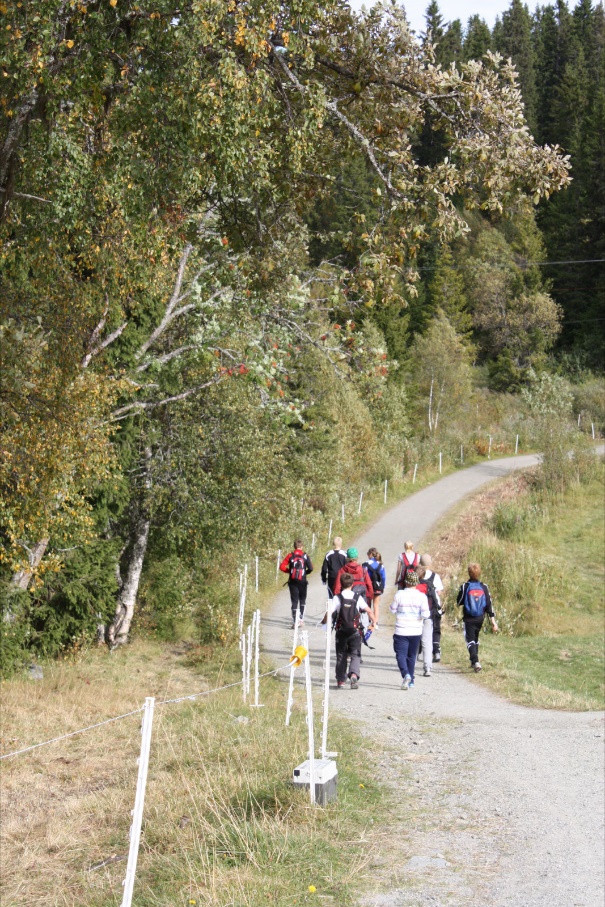 Læring for livet
Bli kjent med seg selv

Tenke over store spørsmål

Tenke kritisk – finne egne svar

Rom for alle

Oppleve livsmestring og livstolkning
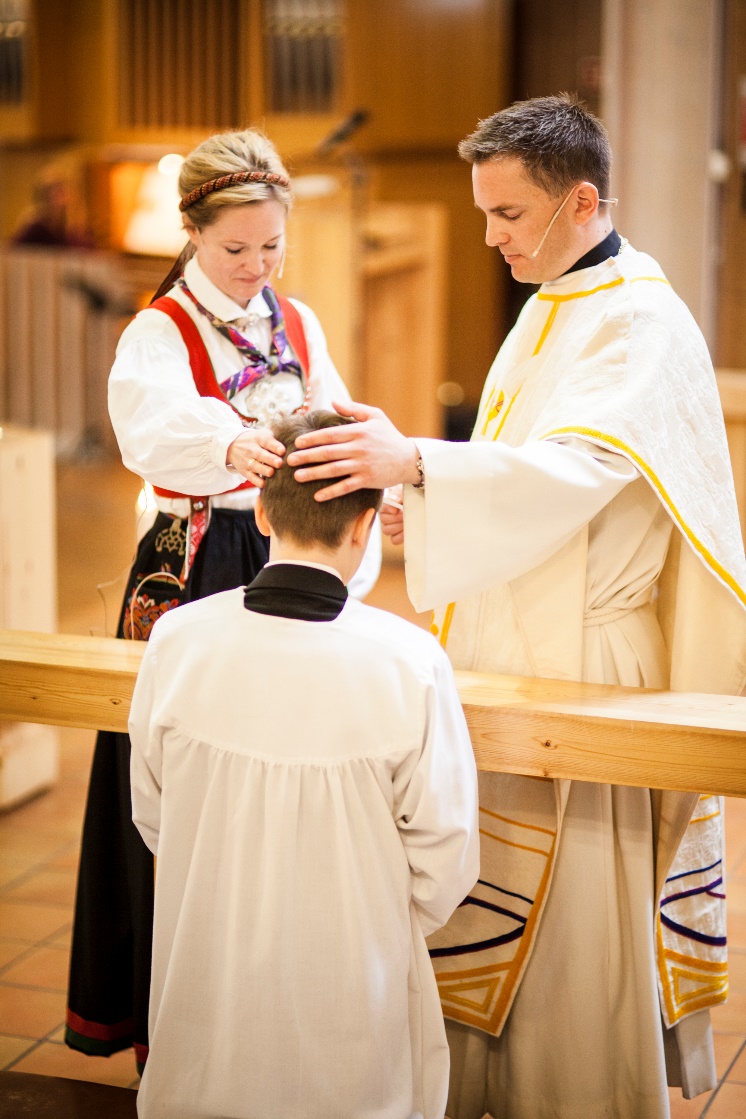 Hva er konfirmasjon?
Konfirmasjon = å bekrefte
Før: bekrefte tro

Nå: Forbønnshandling som ikke forutsetter noen bekjennelse fra konfirmantens side.

Det er Gud som bekrefter konfirmantens verdi og tilhørighet til kirken.
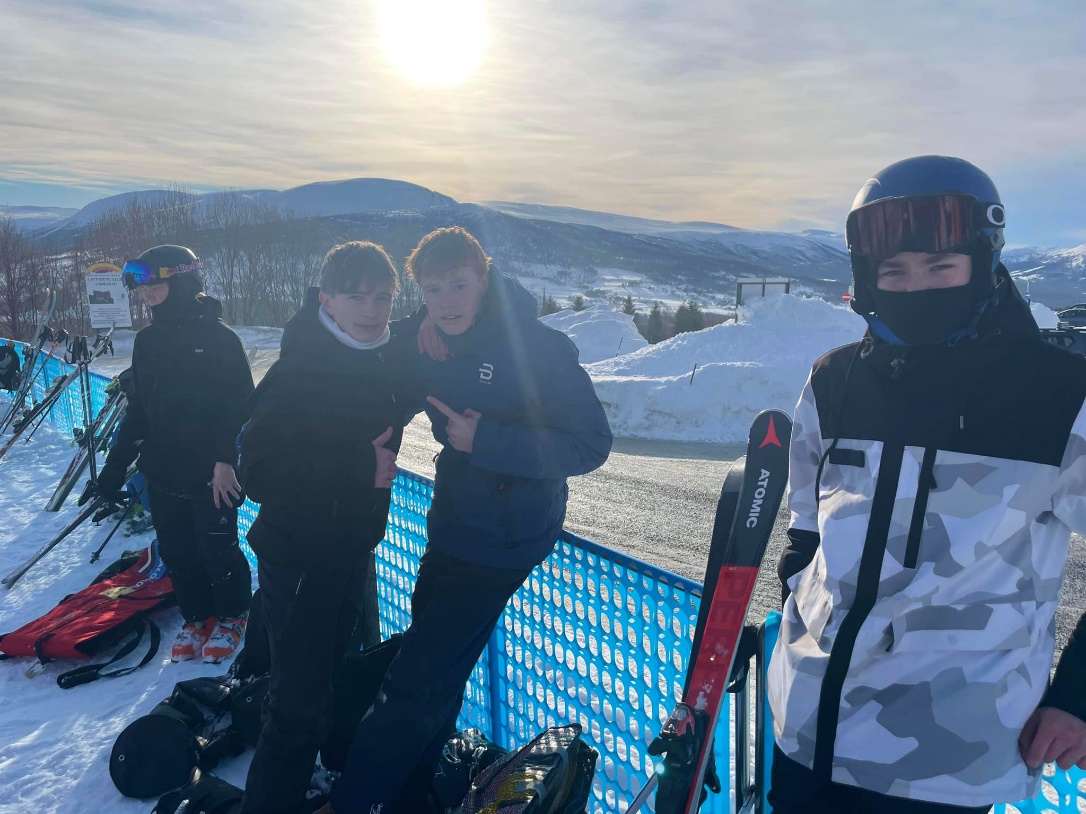 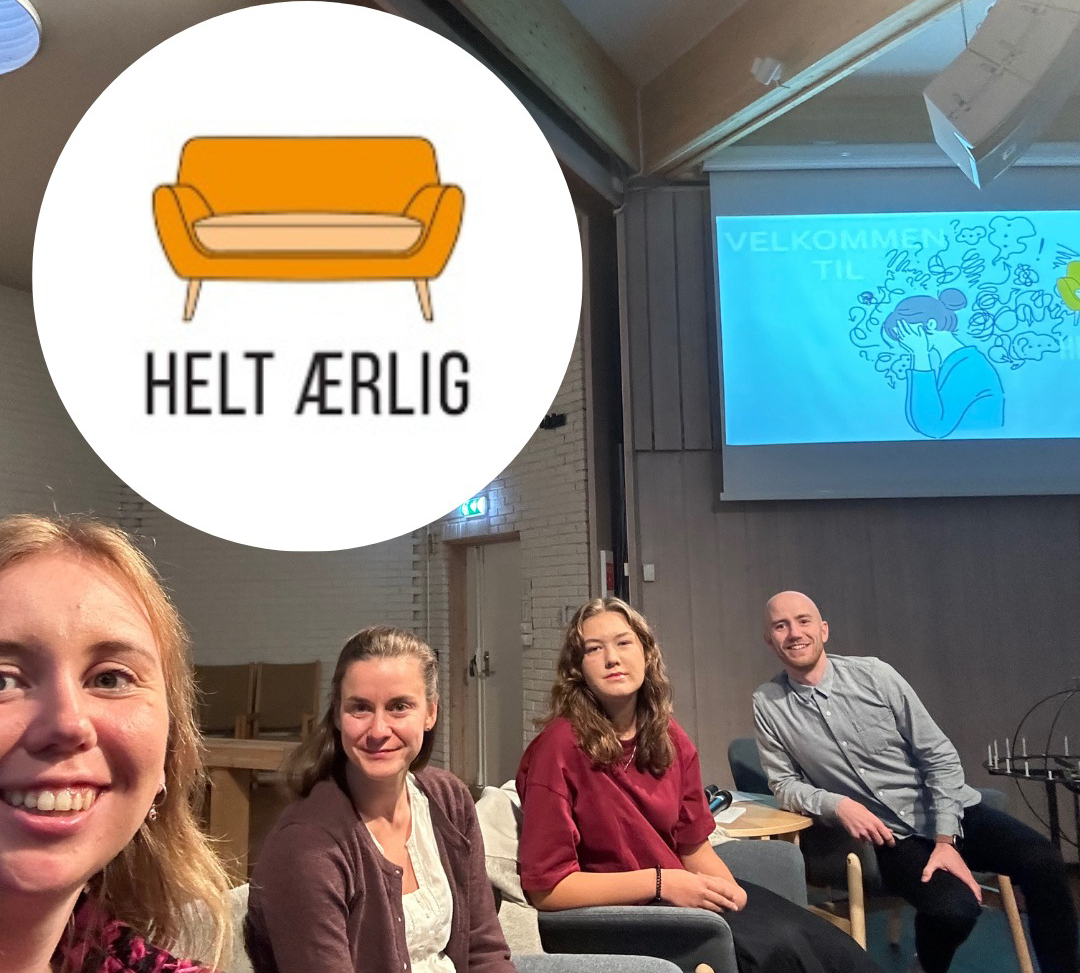 Et konfirmantår i Byåsen kirke
8 undervisningssamlinger
Gudstjenester – 8 stk 
Konfirmasjonsleir
Kirkens Nødhjelps innsamlingsaksjon
Konfirmantforestilling
Helt ærlig
Konfirmasjon
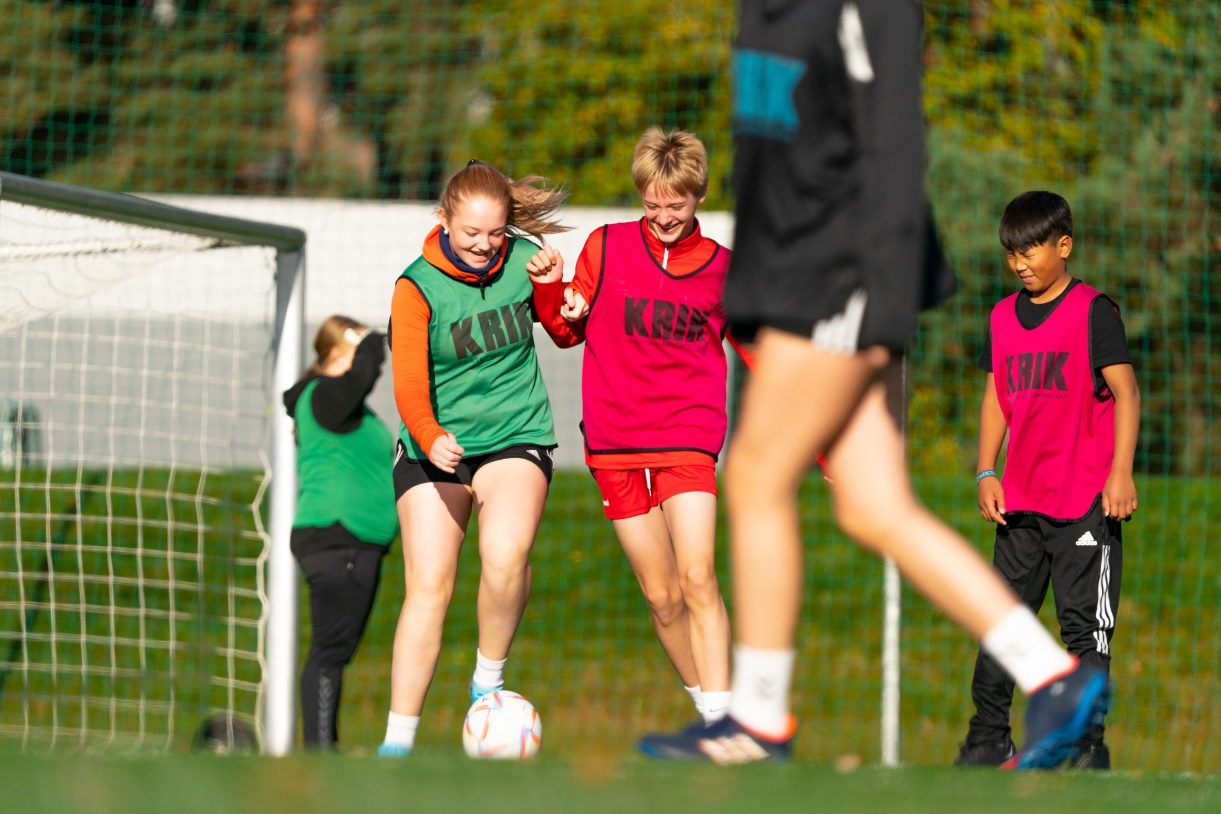 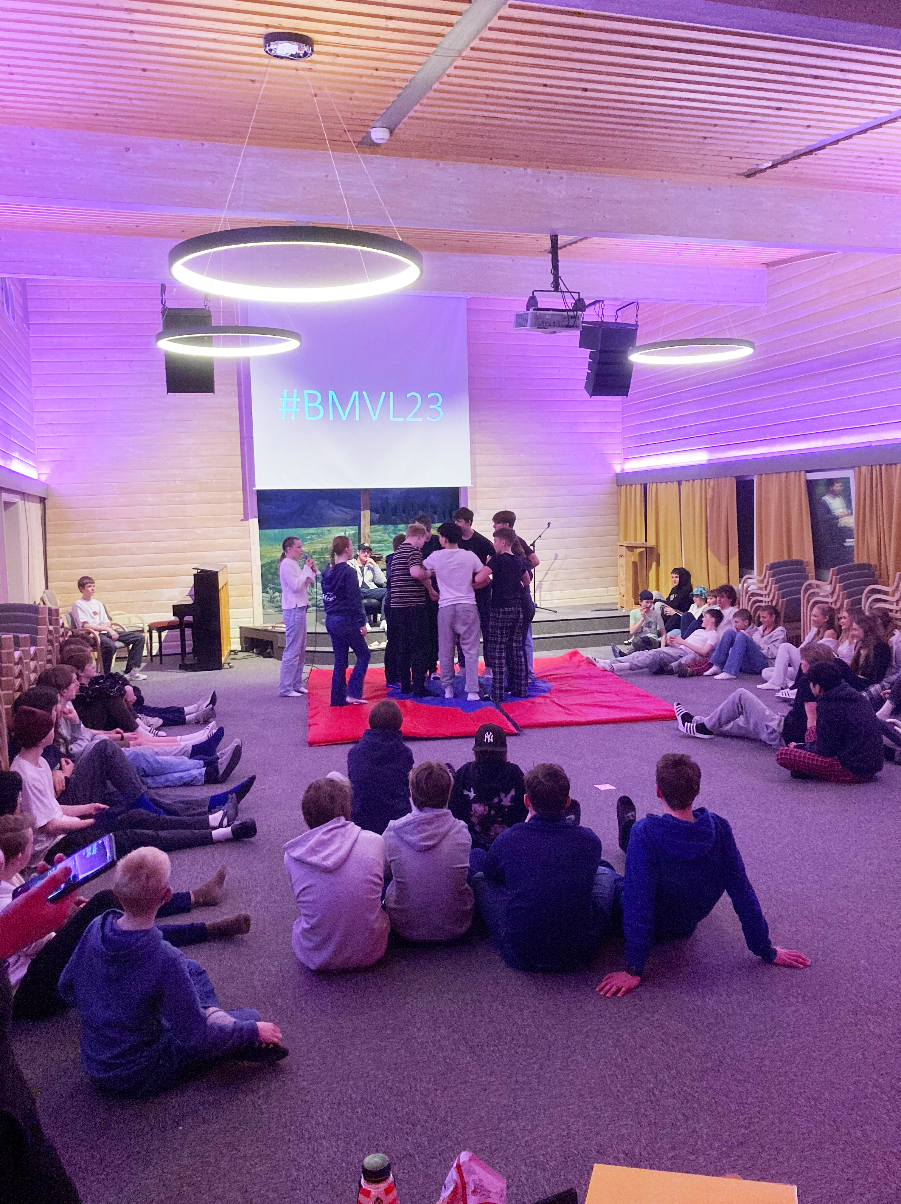 Konfirmasjonsundervisningen
Skoleinndeling gjelder kun for høst –og vinterleir. KRIK, Musikk og Global er ikke skoledelt.
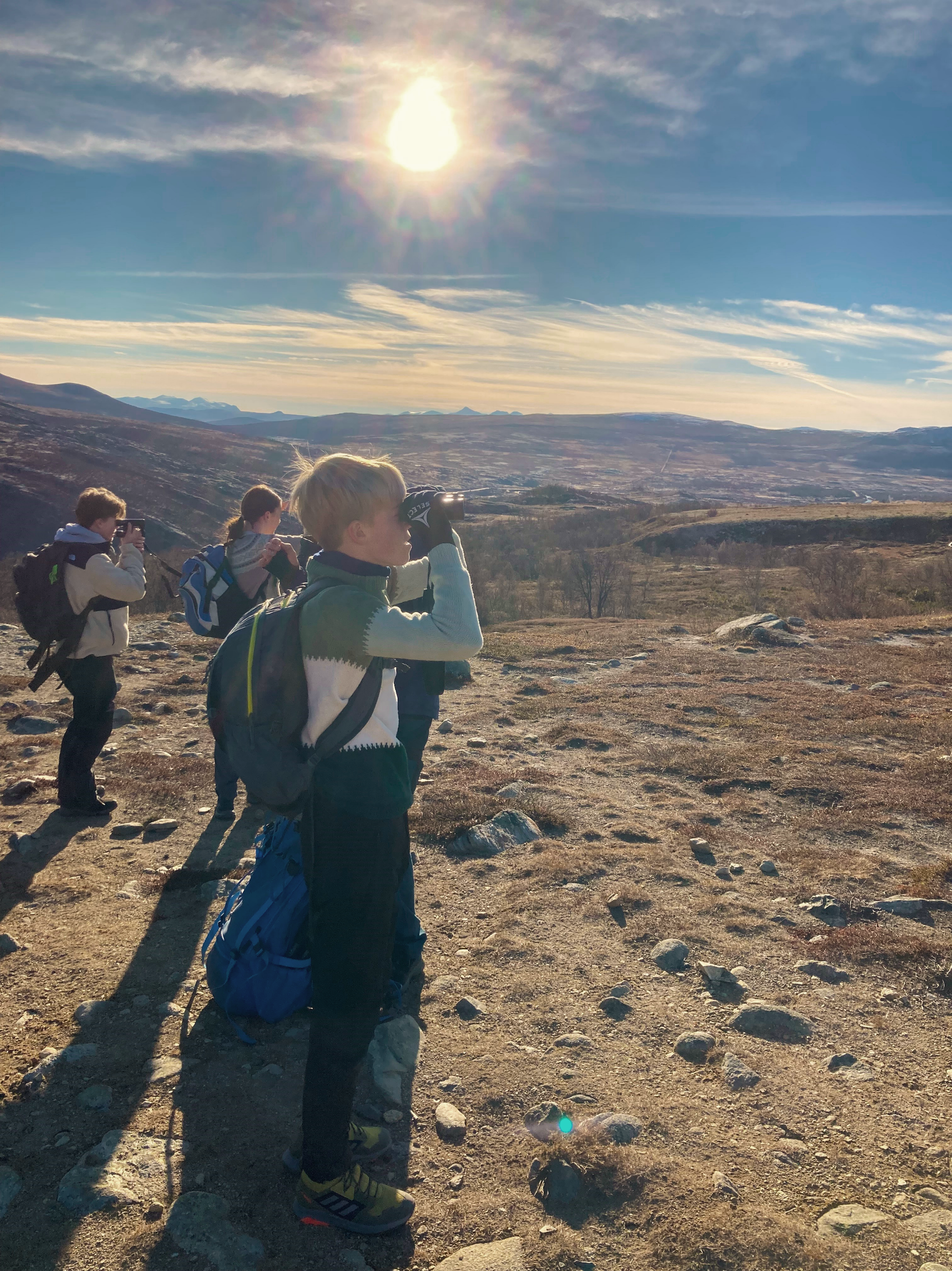 Høstleir
Undervisning 8 tirsdager
Leir:
tors 19. – søn 22.okt 2023 
IMI Stølen, Oppdal
Må søke 2 dager fri
80 plasser 
Konfirmasjon i mai
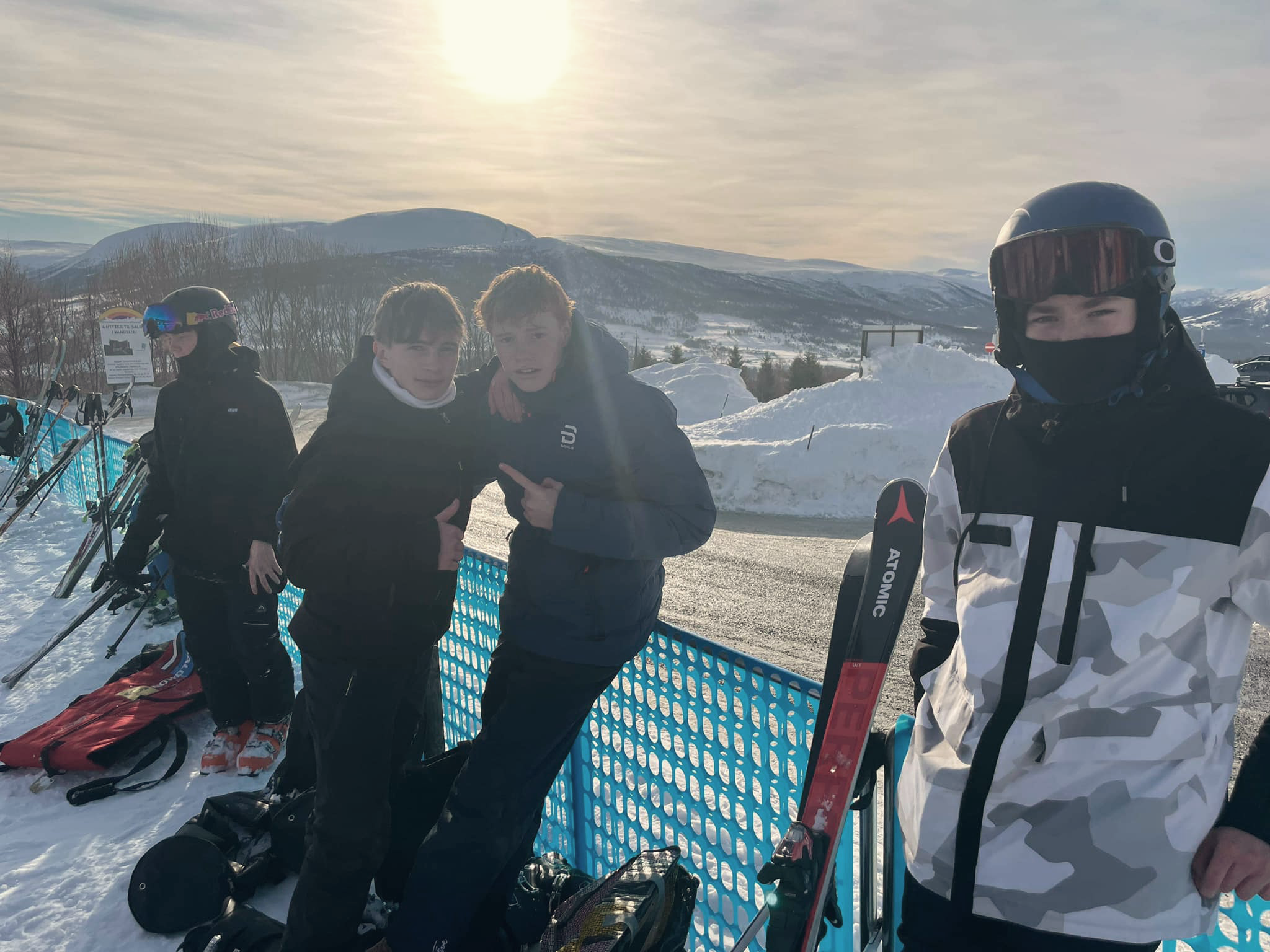 Vinterleir
Undervisning 8 torsdager 
Leir:
tors 29. feb – søn 3.mars 2024 
IMI Stølen, Oppdal
Må søke 2 dager fri
80 plasser 
Konfirmasjon i mai
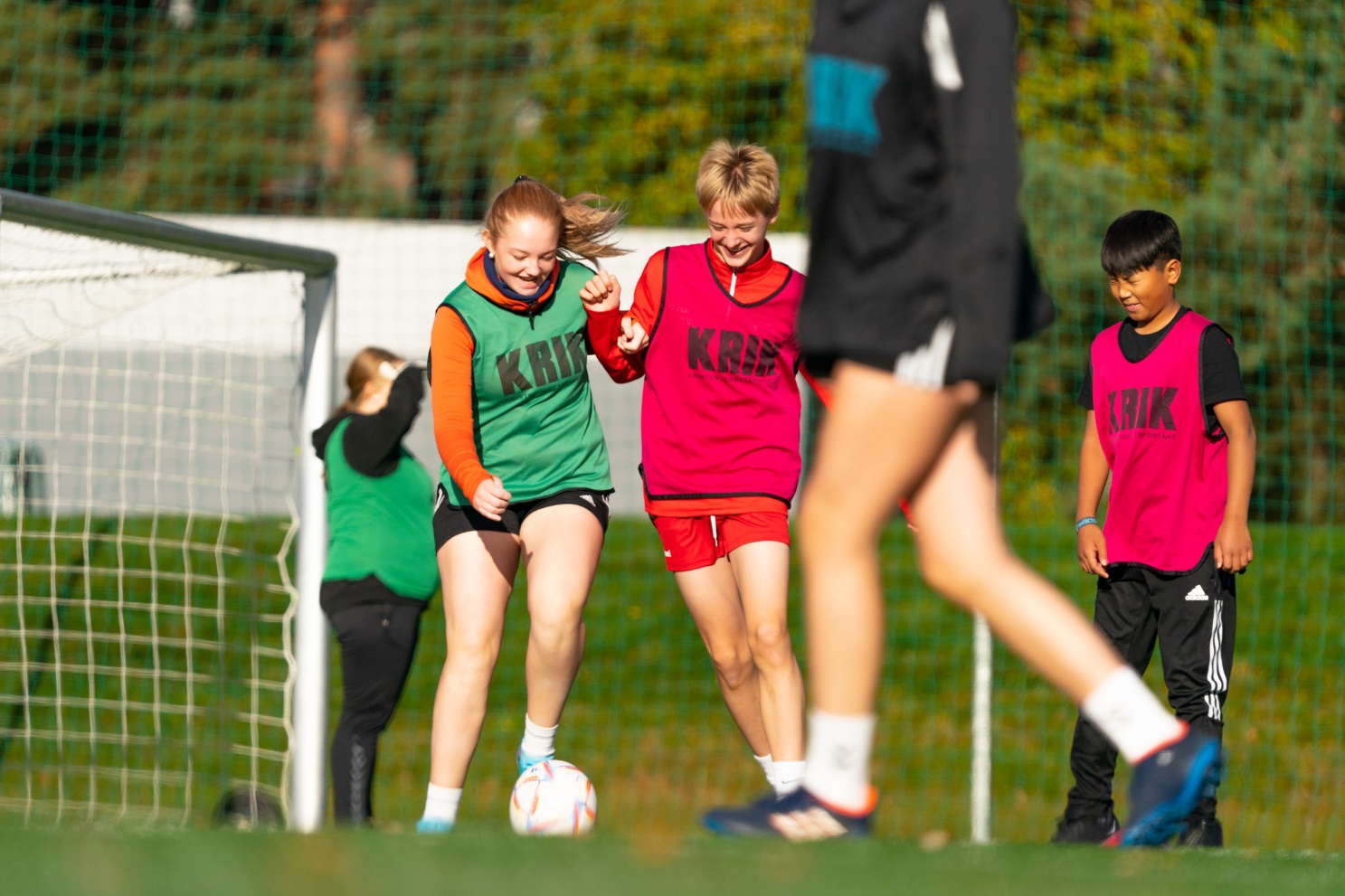 KRIK-konfirmant
Undervisning 8 onsdager
Leir: 
12.-15. oktober 2023
Stjørdalshallen
500 konfirmanter fra Trøndelag
40 plasser
Konfirmasjon i mai
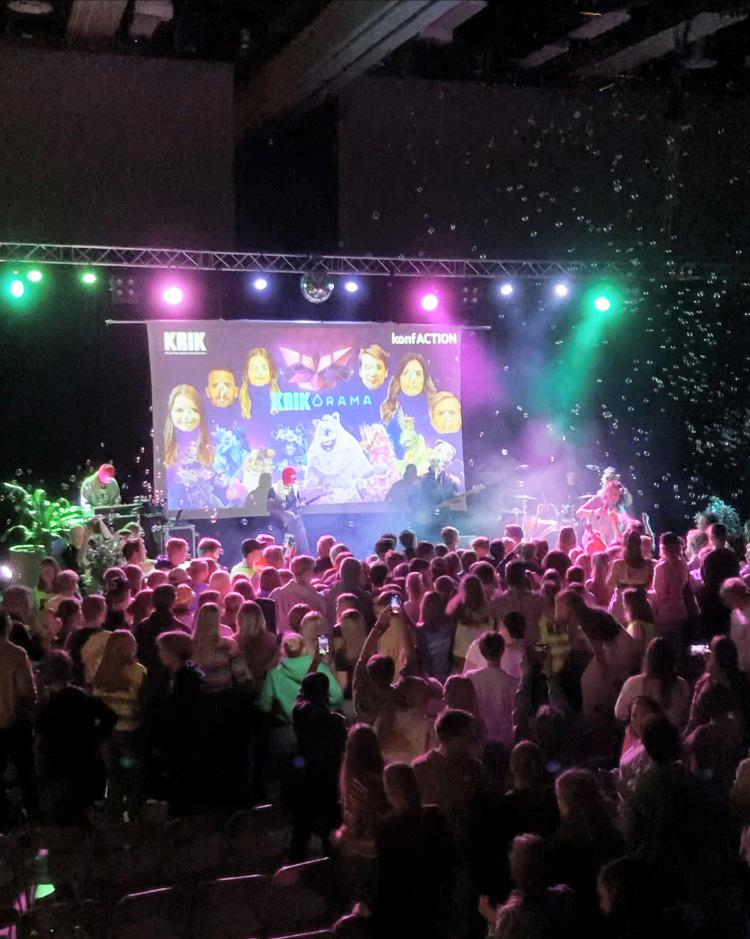 Musikk
Undervisning 8 onsdager
Leir: 
Kan velge mellom høst –og vinterleir
Minimum 8 påmeldte for oppstart
Konfirmasjon i mai
I samarbeid med Sjømannskirken
Undervisning 8 tirsdager
Leir: 
Tur til Hamburg i februar 2024
20 plasser
Konfirmasjon i mai
Global
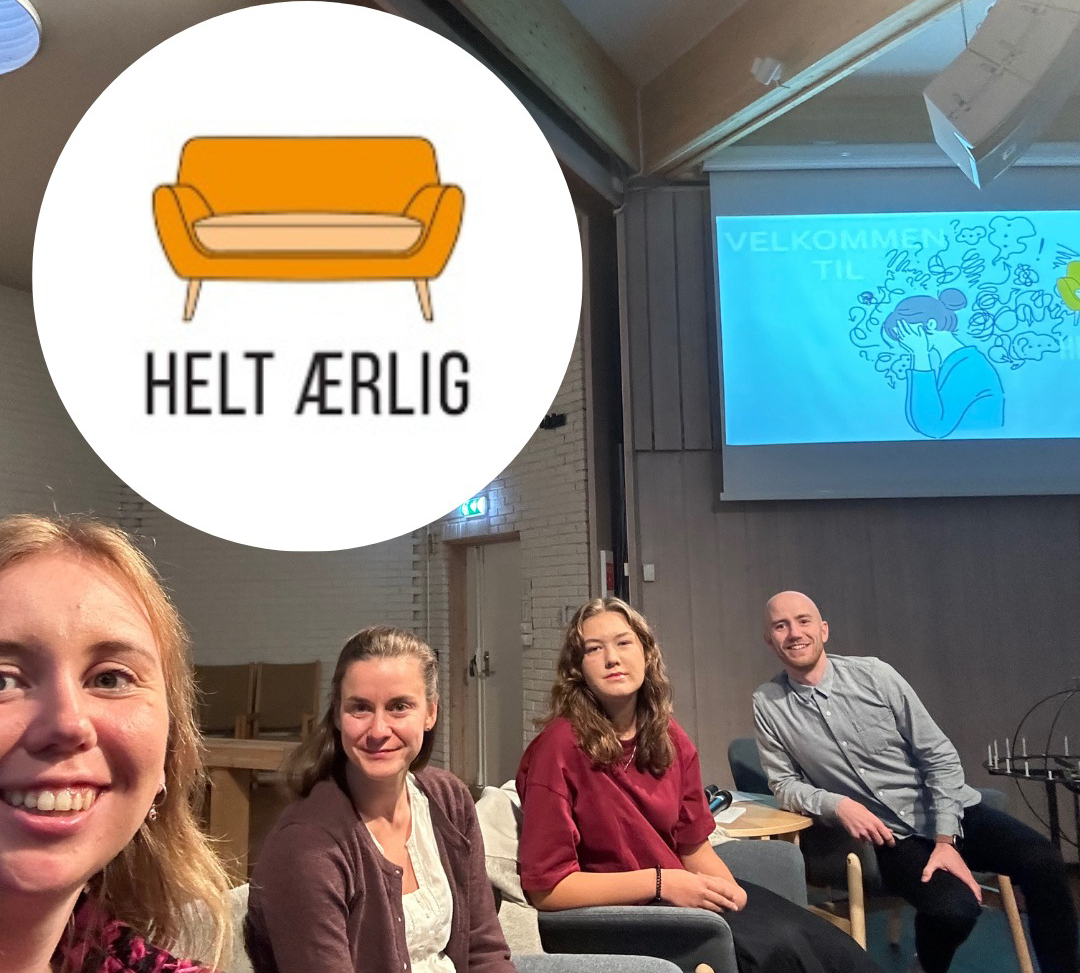 Helt ærlig
Panelsamtale 

Viktige temaer

Konfirmantene må på 75 %

Også for foreldre/foresatte

Bakedag
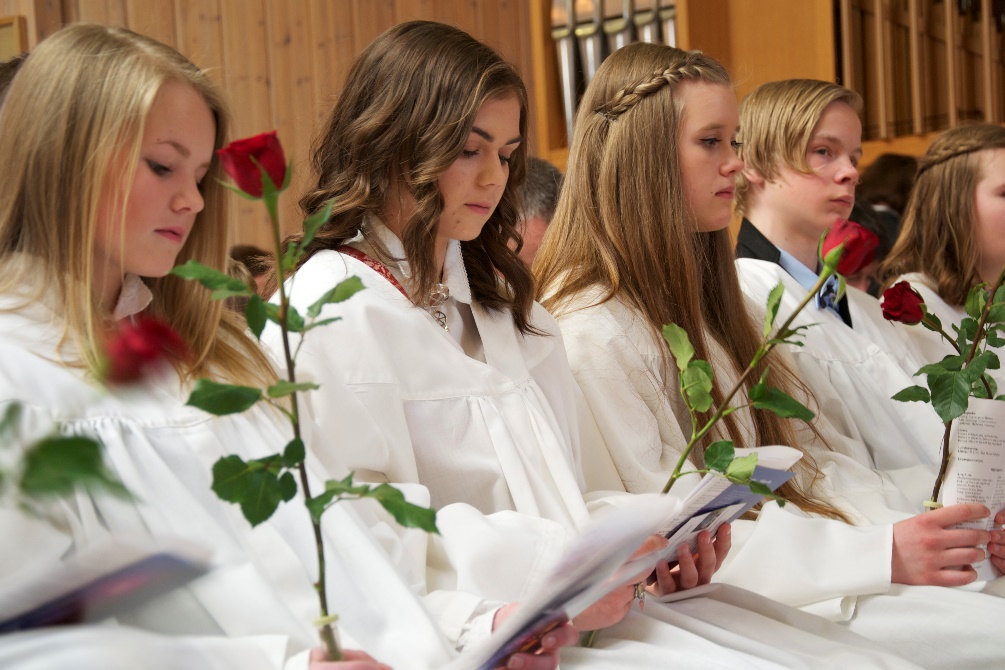 Tilrettelegging
Vi ønsker å gjøre konfirmantåret best mulig for alle. Sykdom, allergier, plager, sosiale utfordringer, spesielle ønsker m.m. er det fint om det gis beskjed om.  

Da er det lettere å legge til rette på en god måte- både på undervisning, leir og arrangementer.
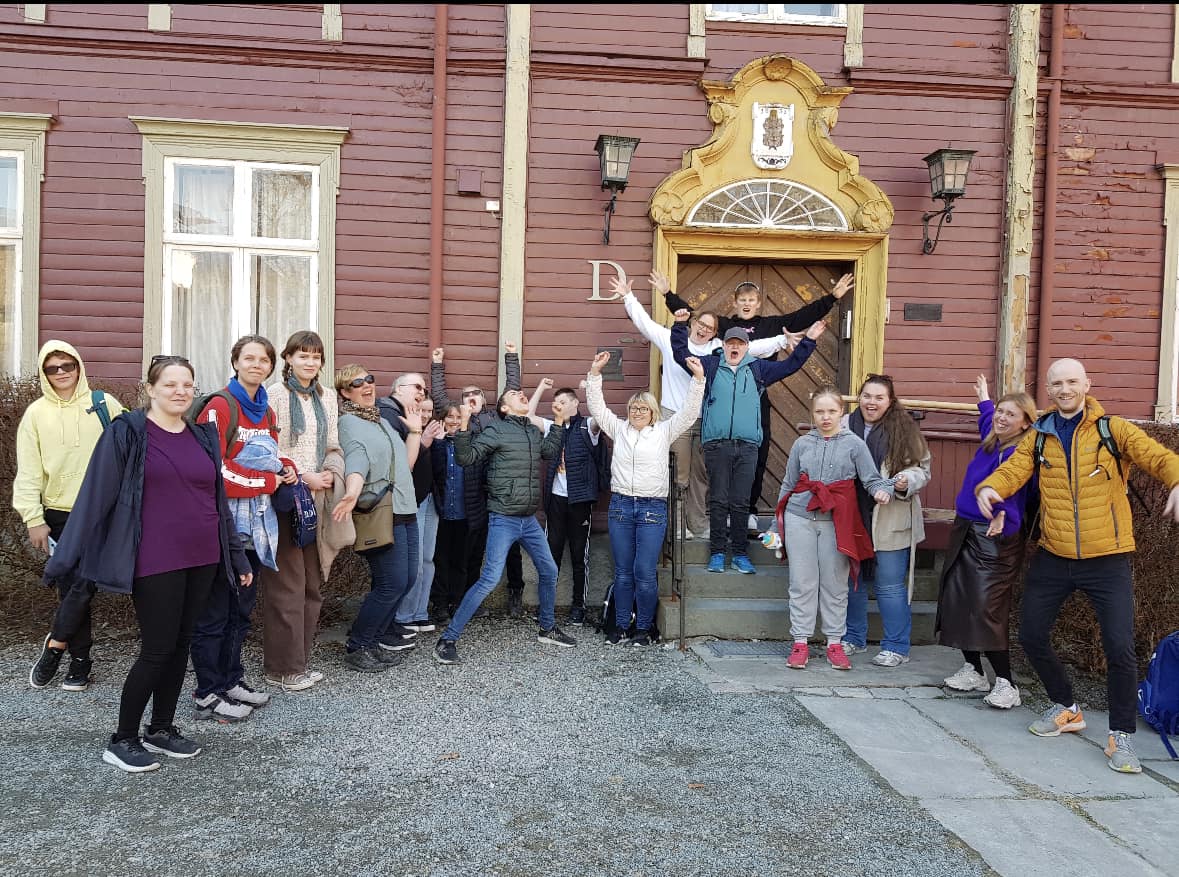 Konfirmasjon uansett funksjonsnivå
Eget undervisningsopplegg 
	v/Eirik Jørgensen og             Marte Solbakken Leberg
Konfirmasjon 9. mai
Tett samarbeid med Dalgård skole og ressurssenter
Får tilsendt info og innskrivningsskjema til høsten.
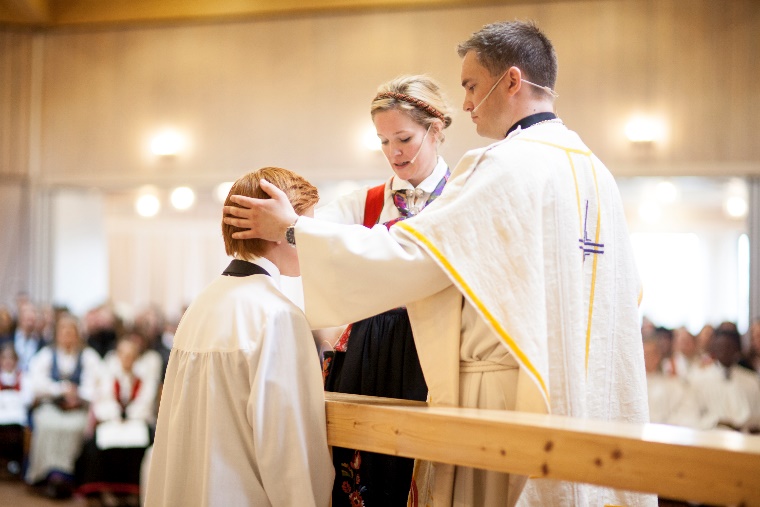 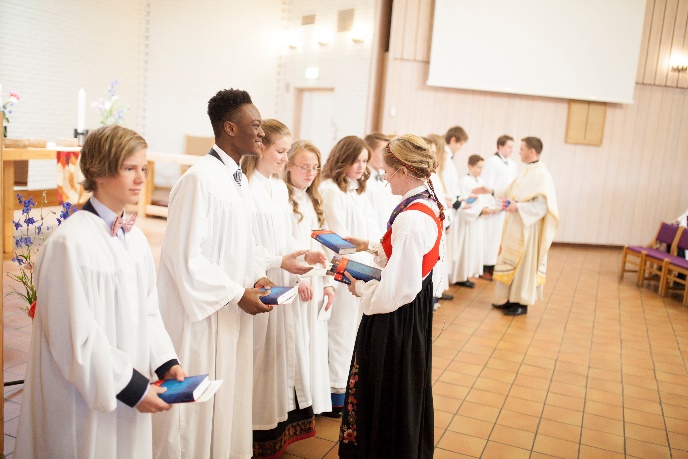 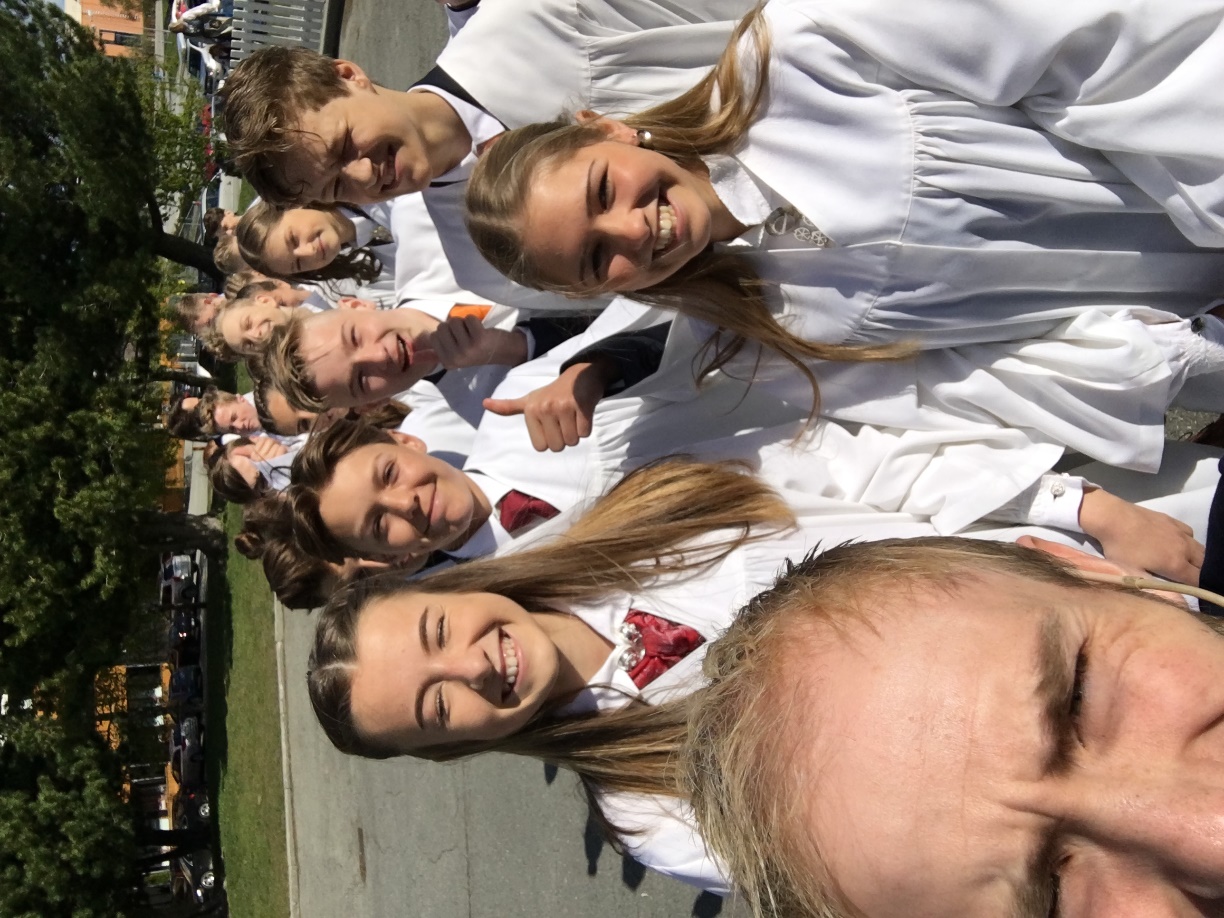 Konfirmasjonsdagen
En festdag for deg, familien og menigheten. 
Et høydepunkt i en spennende tid, hvor du har vært sammen med   andre, opplevd mye og vært med å skape noe.
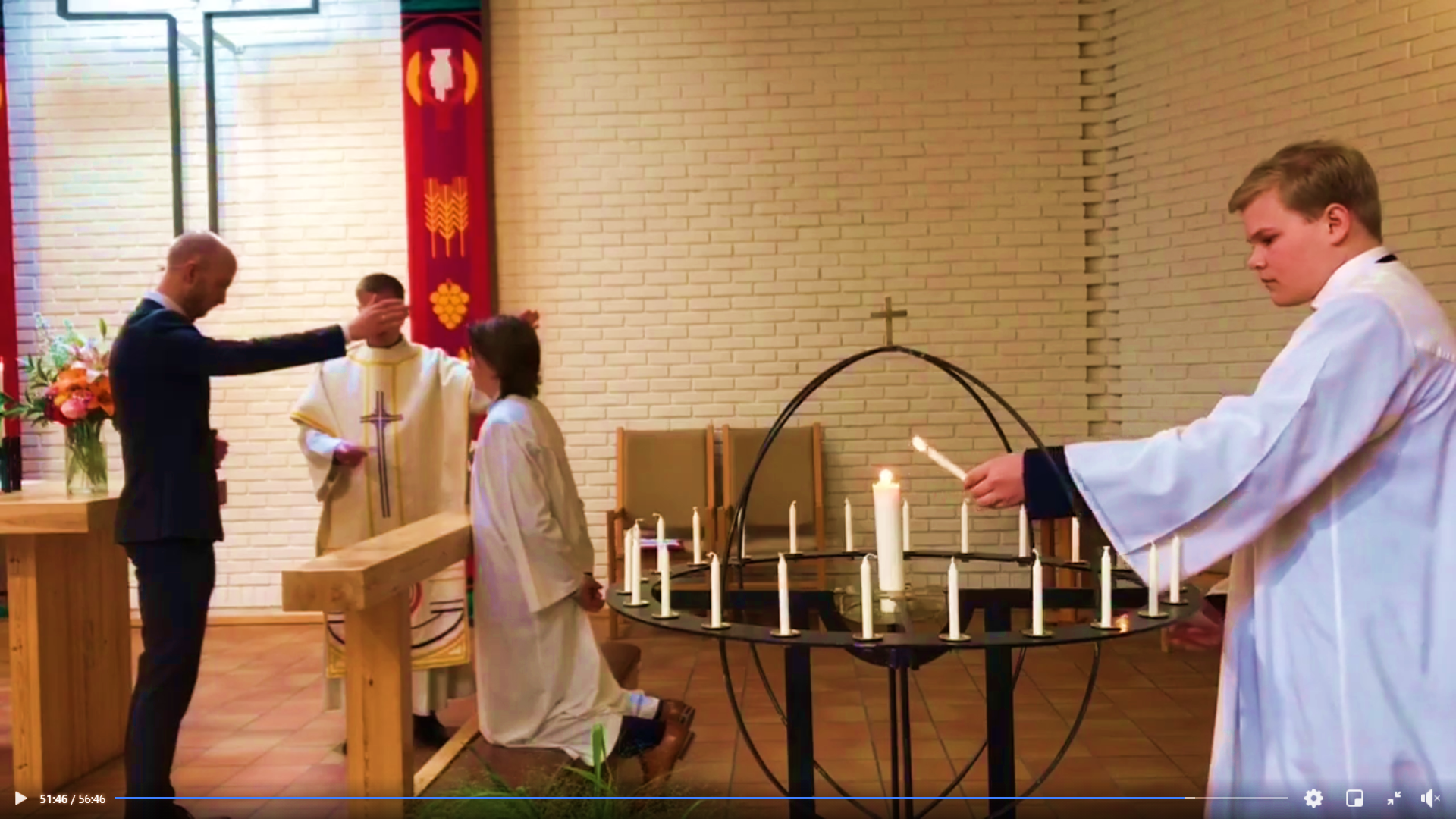 Konfirmasjonsdatoer 2024
Lørdag 4. mai
Søndag 5. mai
Torsdag 9. mai (Kristi Himmelfartsdag)
Lørdag 11. mai
Søndag 12. mai
Er du ikke døpt?
Da er du så klart velkommen til å bli med i konfirmanttiden, bli kjent med den kristne tro, og velge om du vil bli døpt i løpet av året.
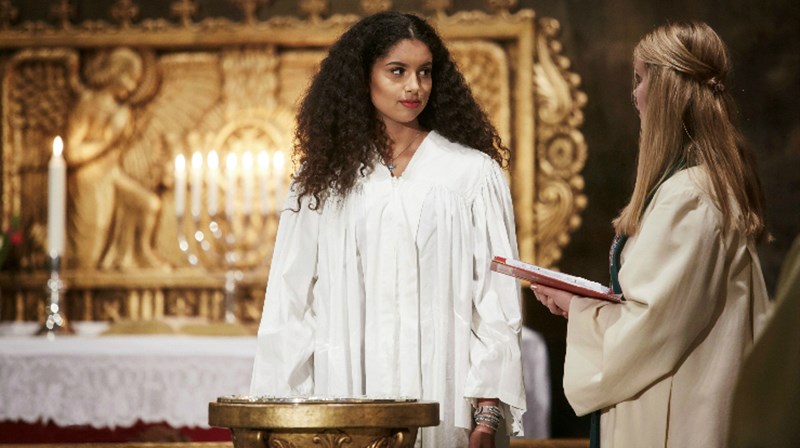 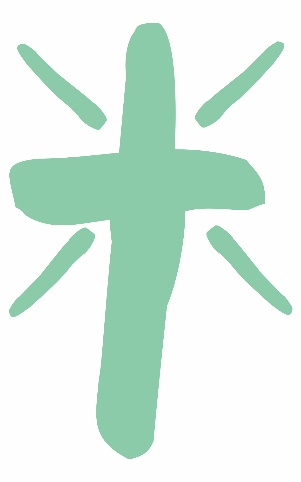 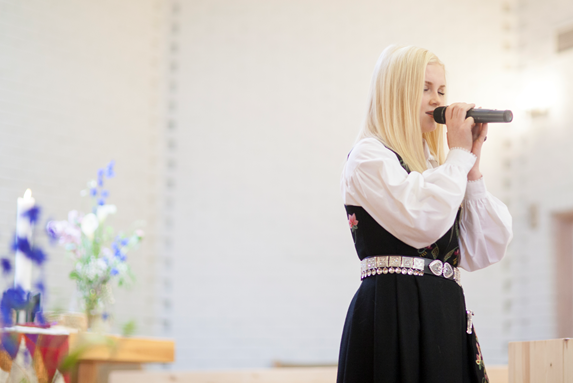 Økonomi
Konfirmantavgift (for alle): kr 600,- 

Pris på leirene er:
Høstleir: Tilleggsavgift kr. 2800, -                    (inkluderer moskussafari)
Vinterleir: Tilleggsavgift kr. 2800,- 	   (inkluderer heiskort)
KRIK-konfirmant: Tilleggsavgift kr. 3000,-
Musikk-konfirmant: samme som høst/vinterleir
Global-konfirmant: Tilleggsavgift kr. 4200,-

Vi ønsker ikke at økonomien skal hindre noen i å følge konfirmasjonsundervisning, så hvis det trengs støtte, ta kontakt!
Ungdomsarbeid
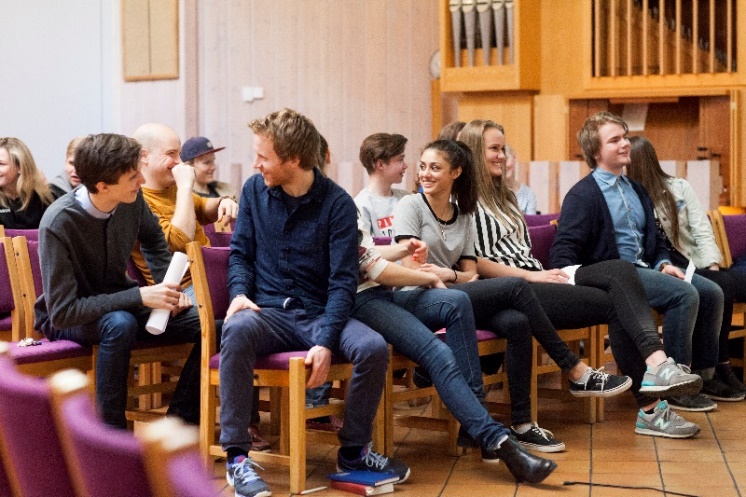 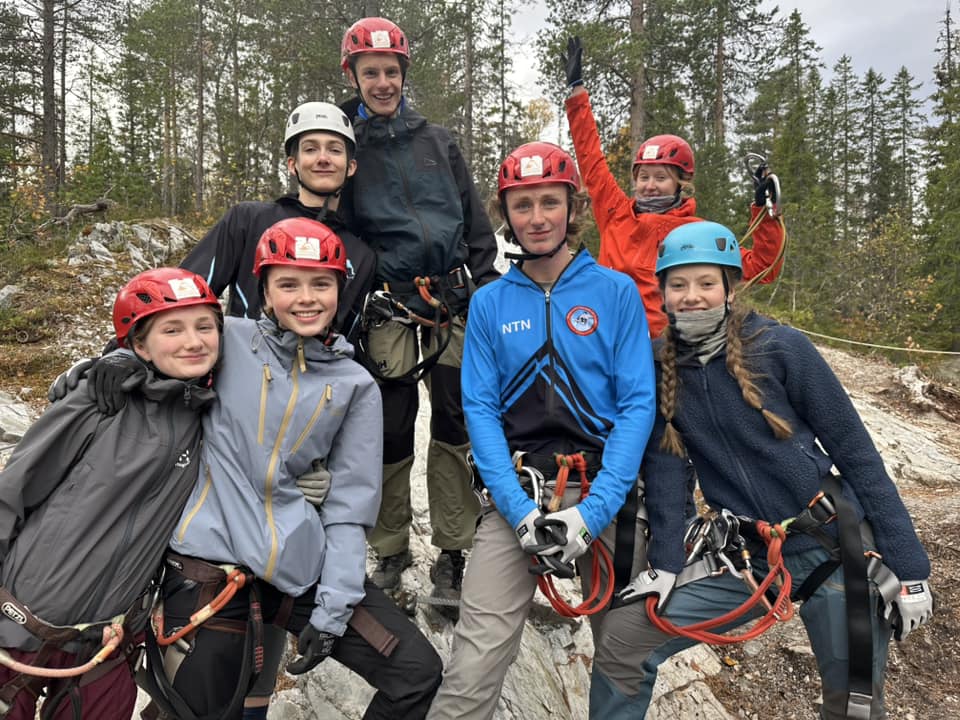 Ungdomslederkurs
Carpe Diem – ledersamlinger
Shelter
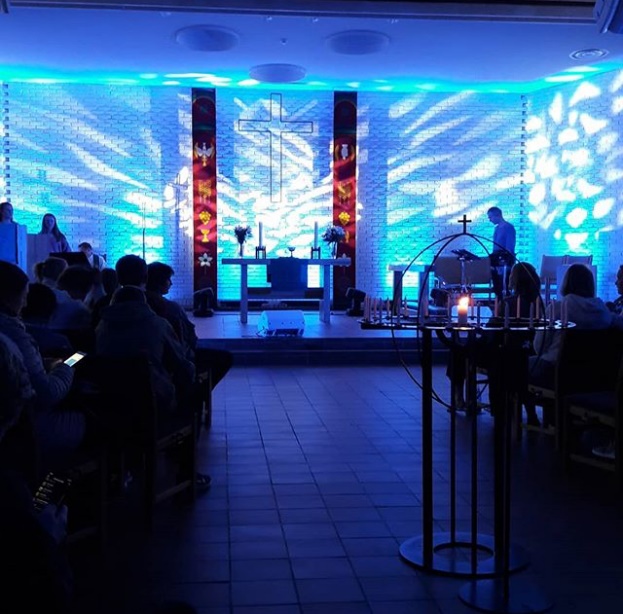 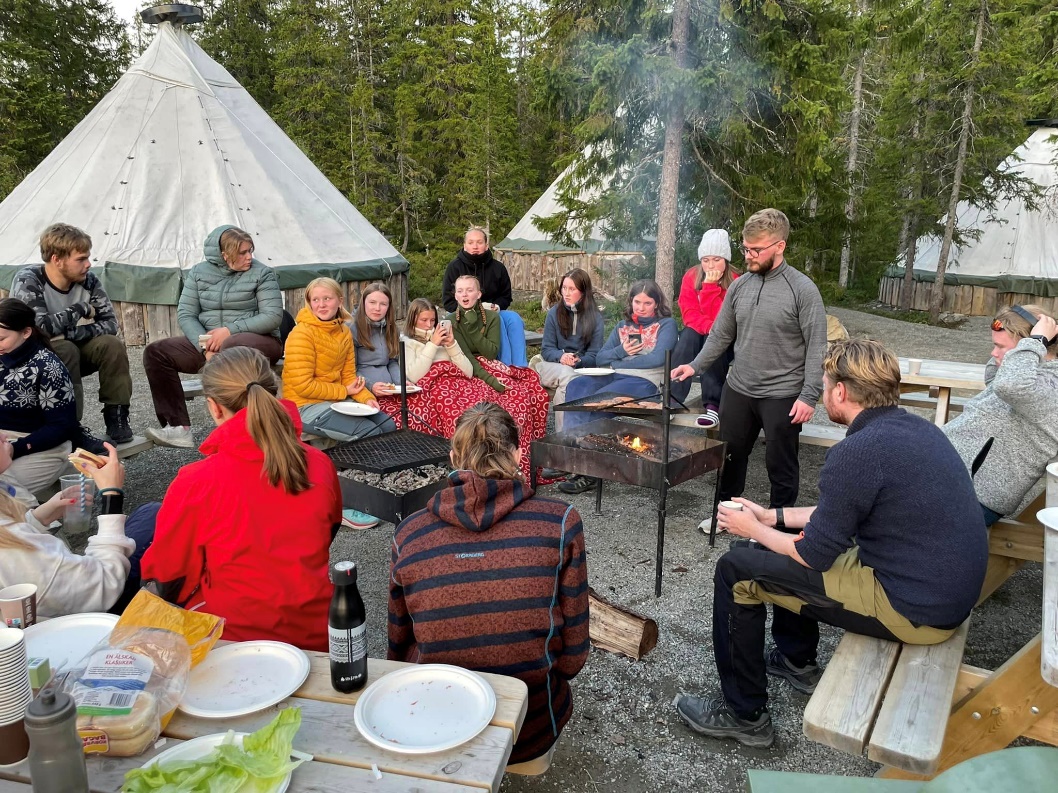 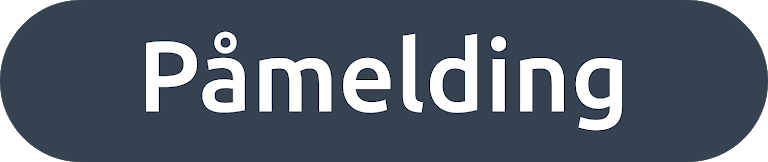 Innskriving via vår hjemmeside eller via QR-koden i brosjyren
www.byåsenkirke.no
www.byåsenkirke.no
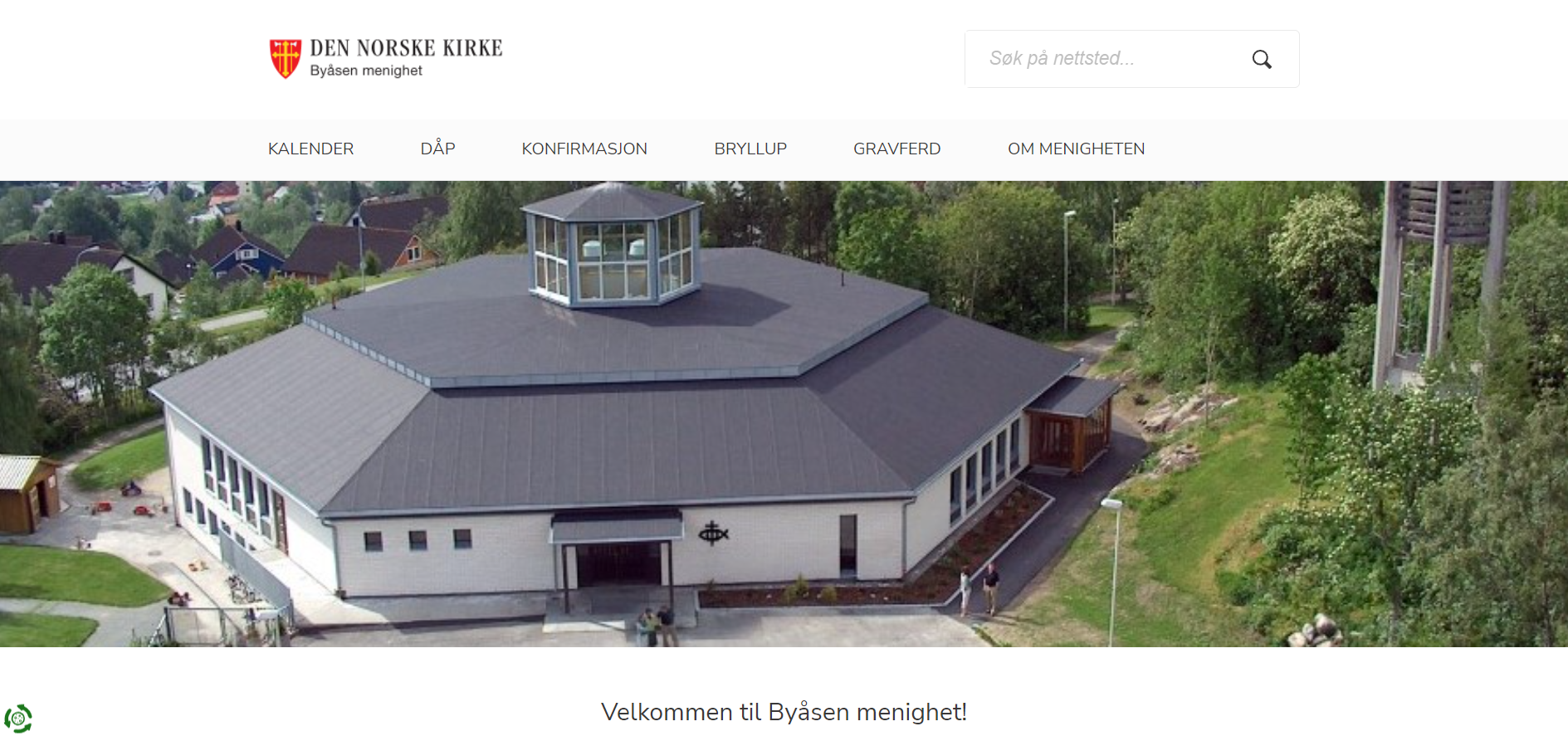 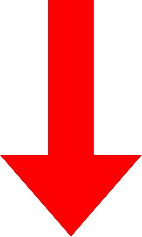 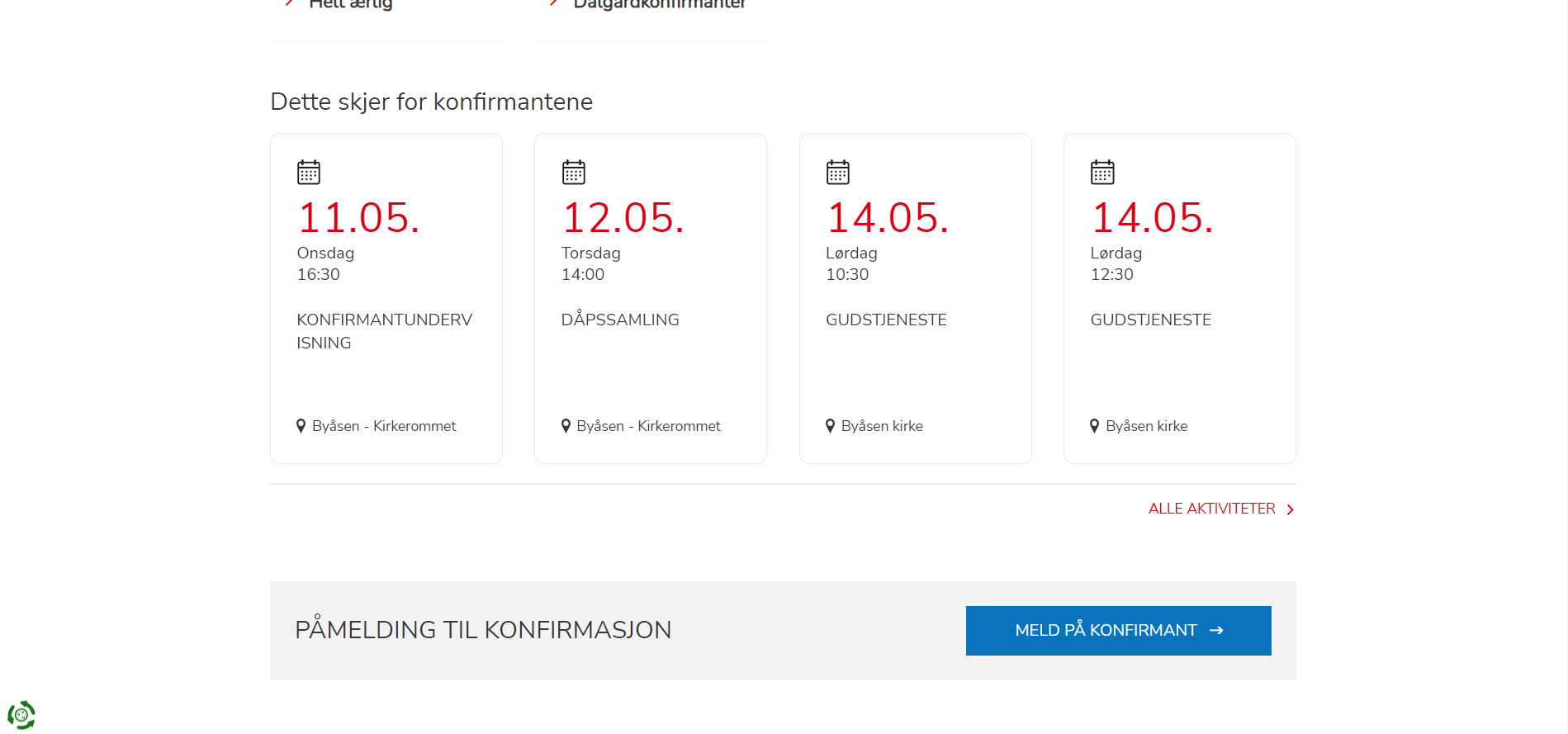 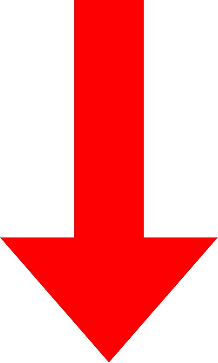 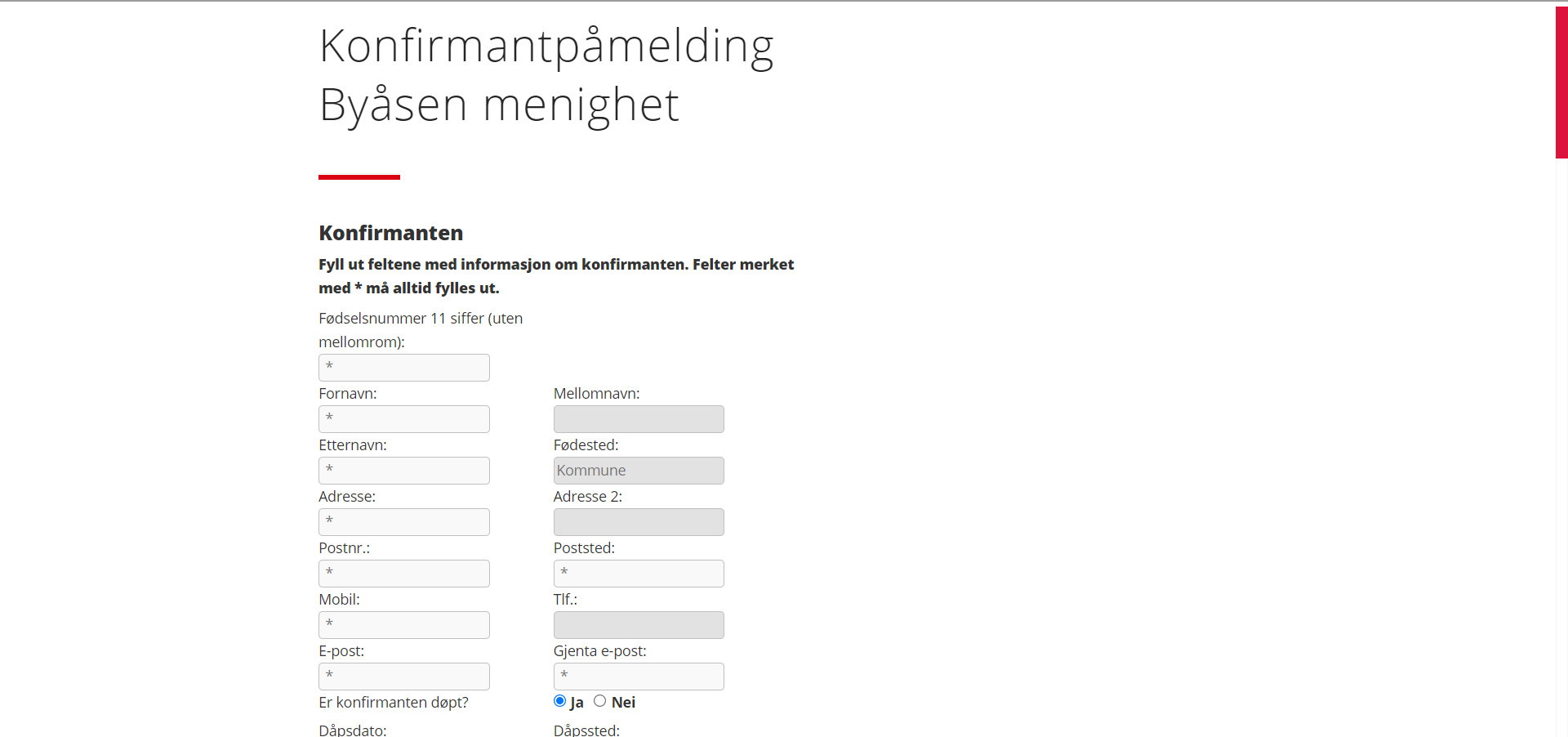 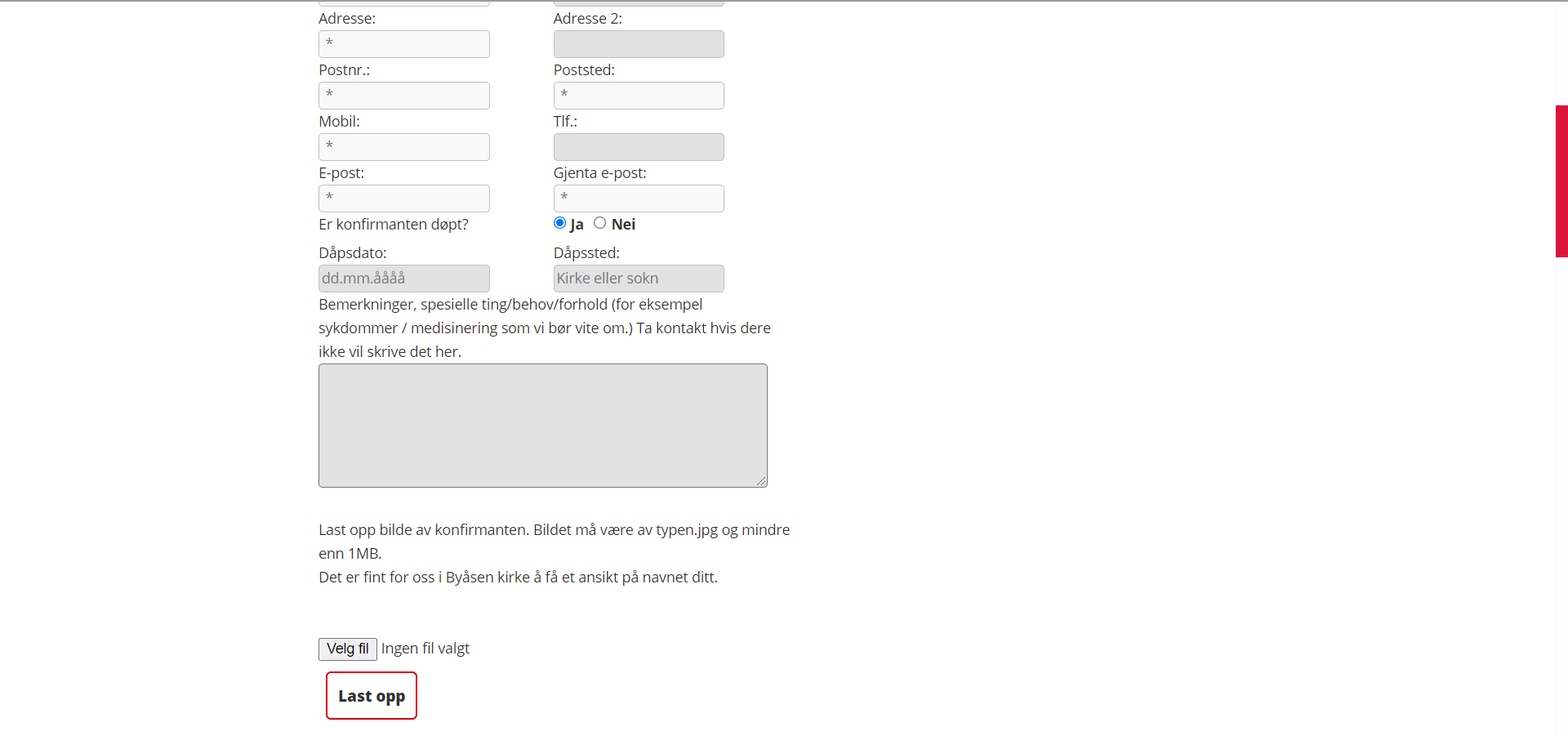 Vi trenger ikke dåpsattest!
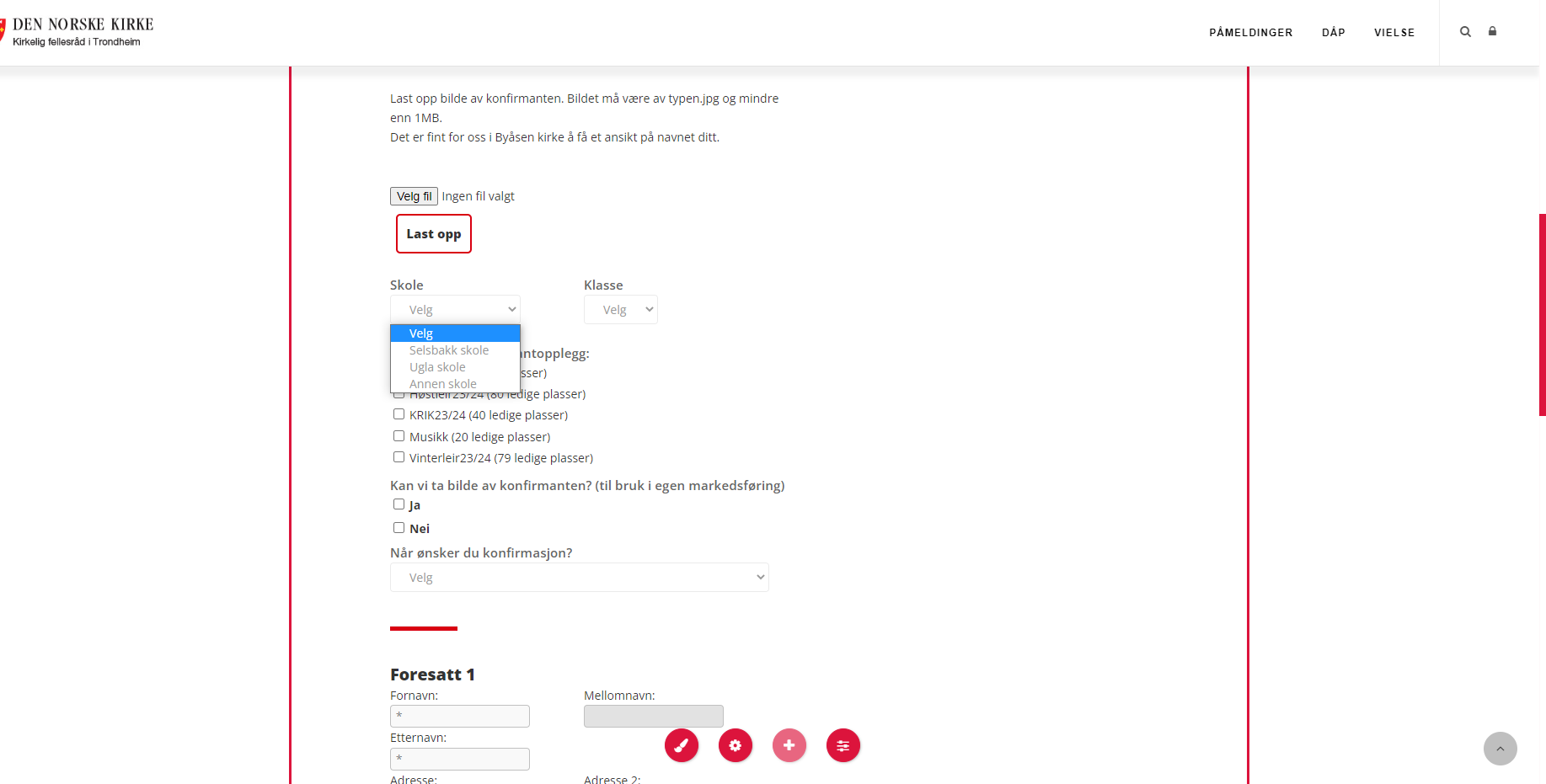 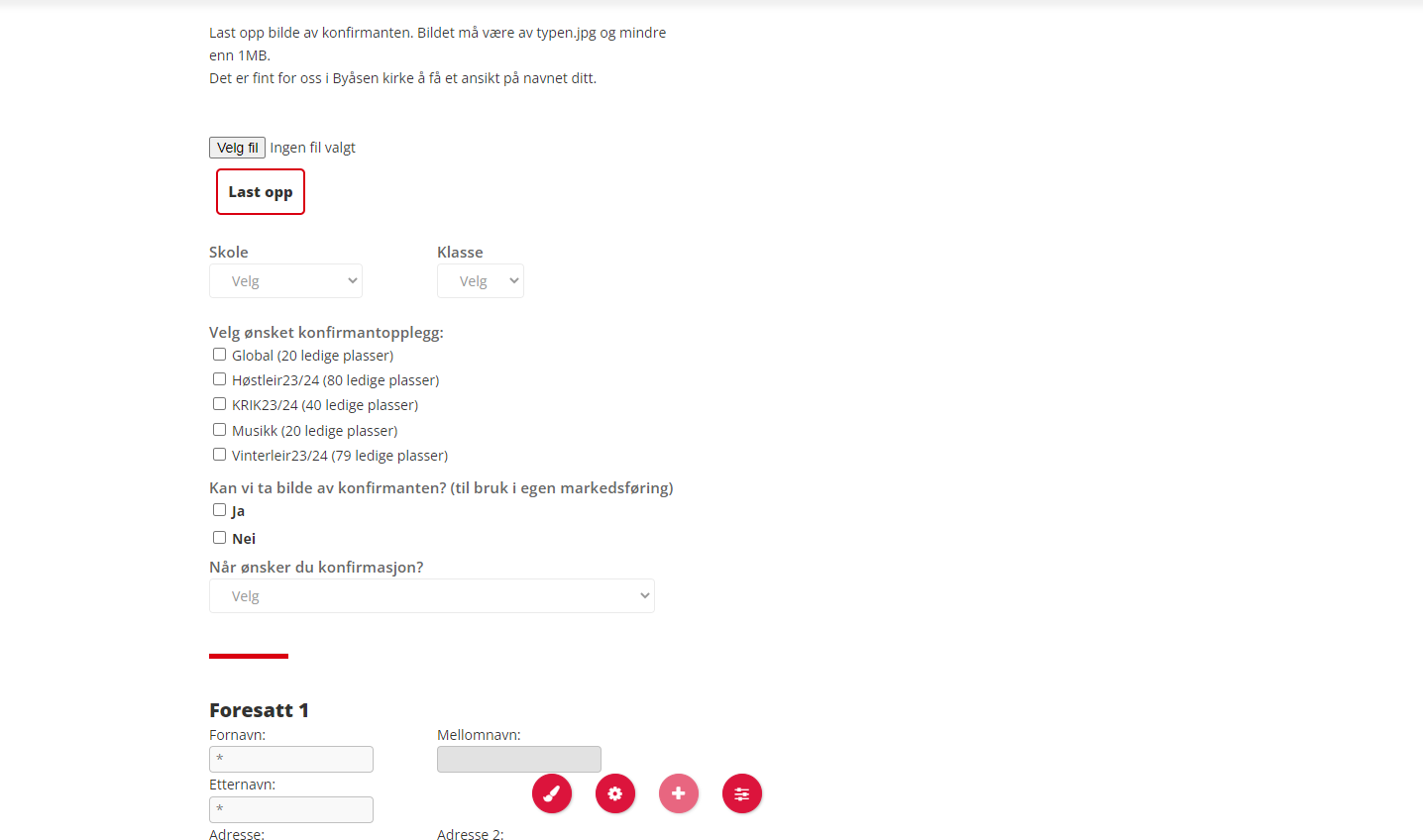 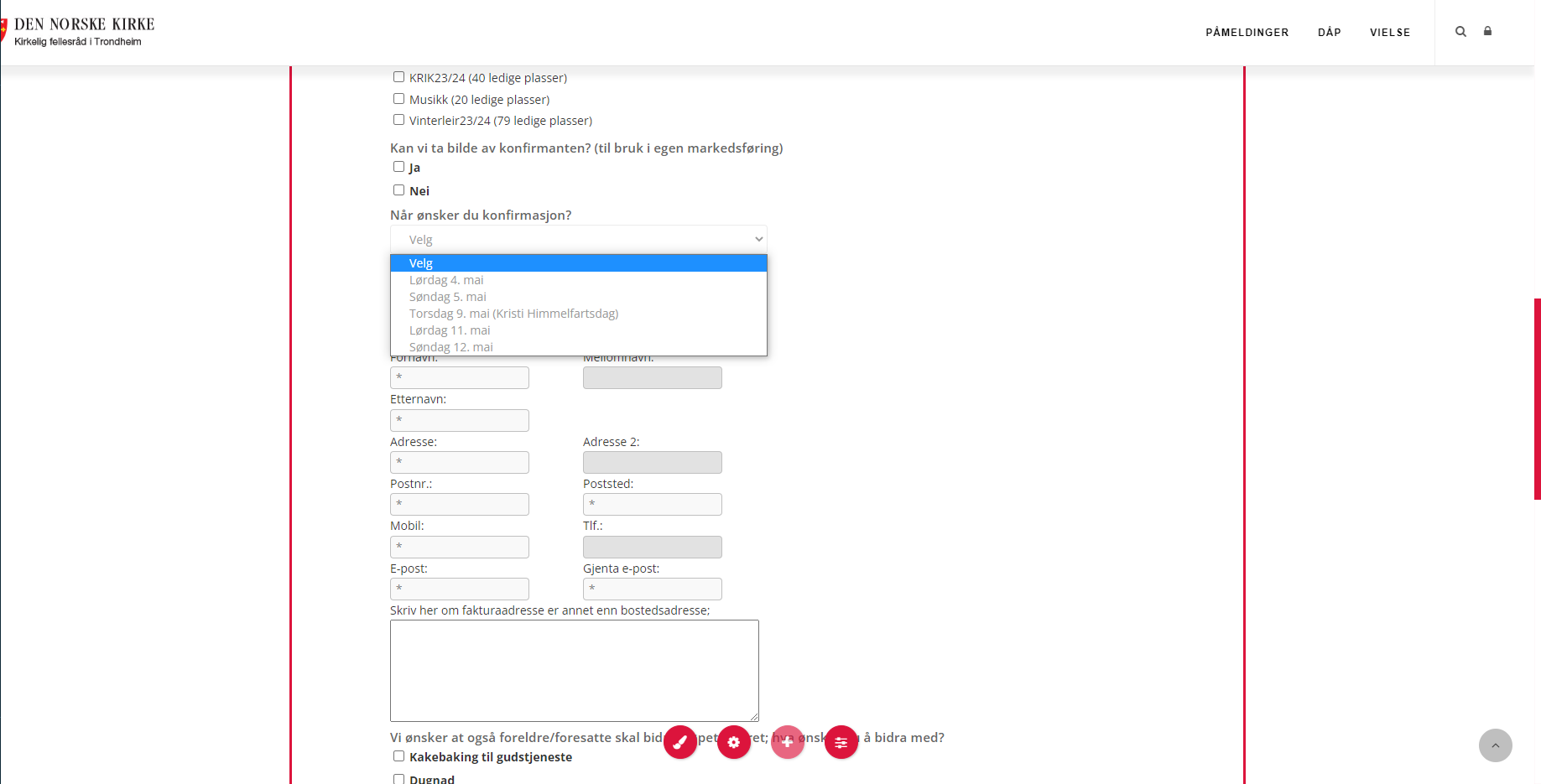 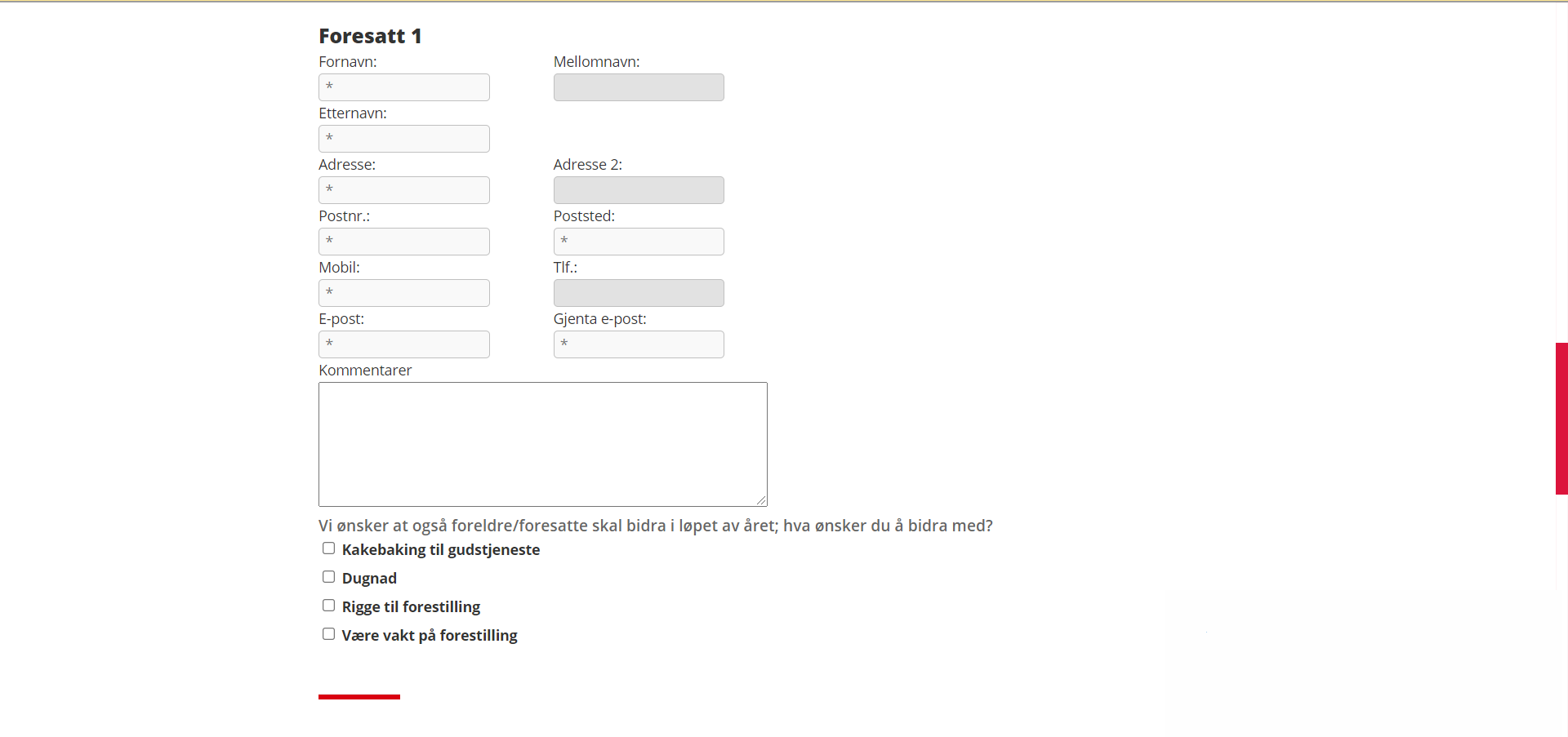 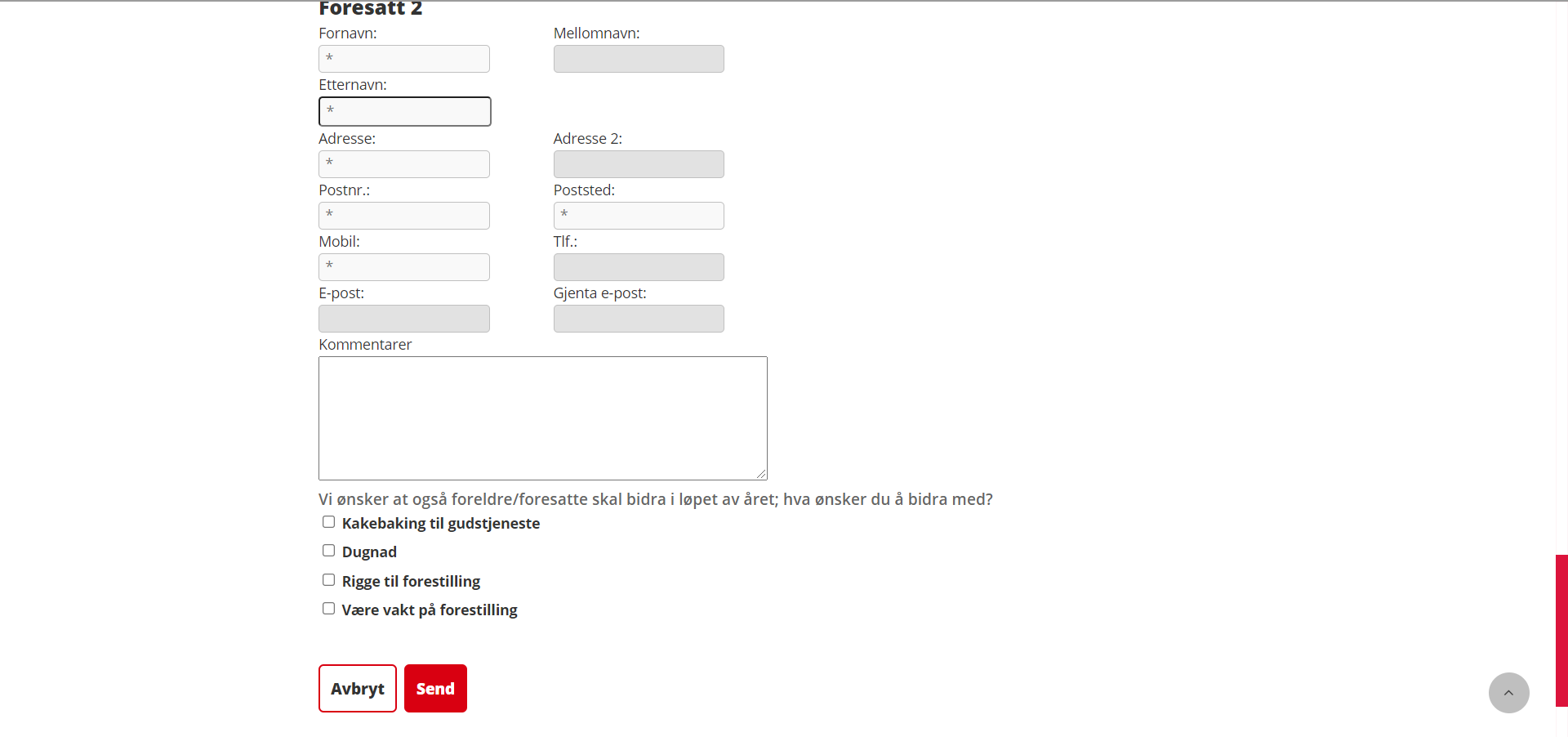 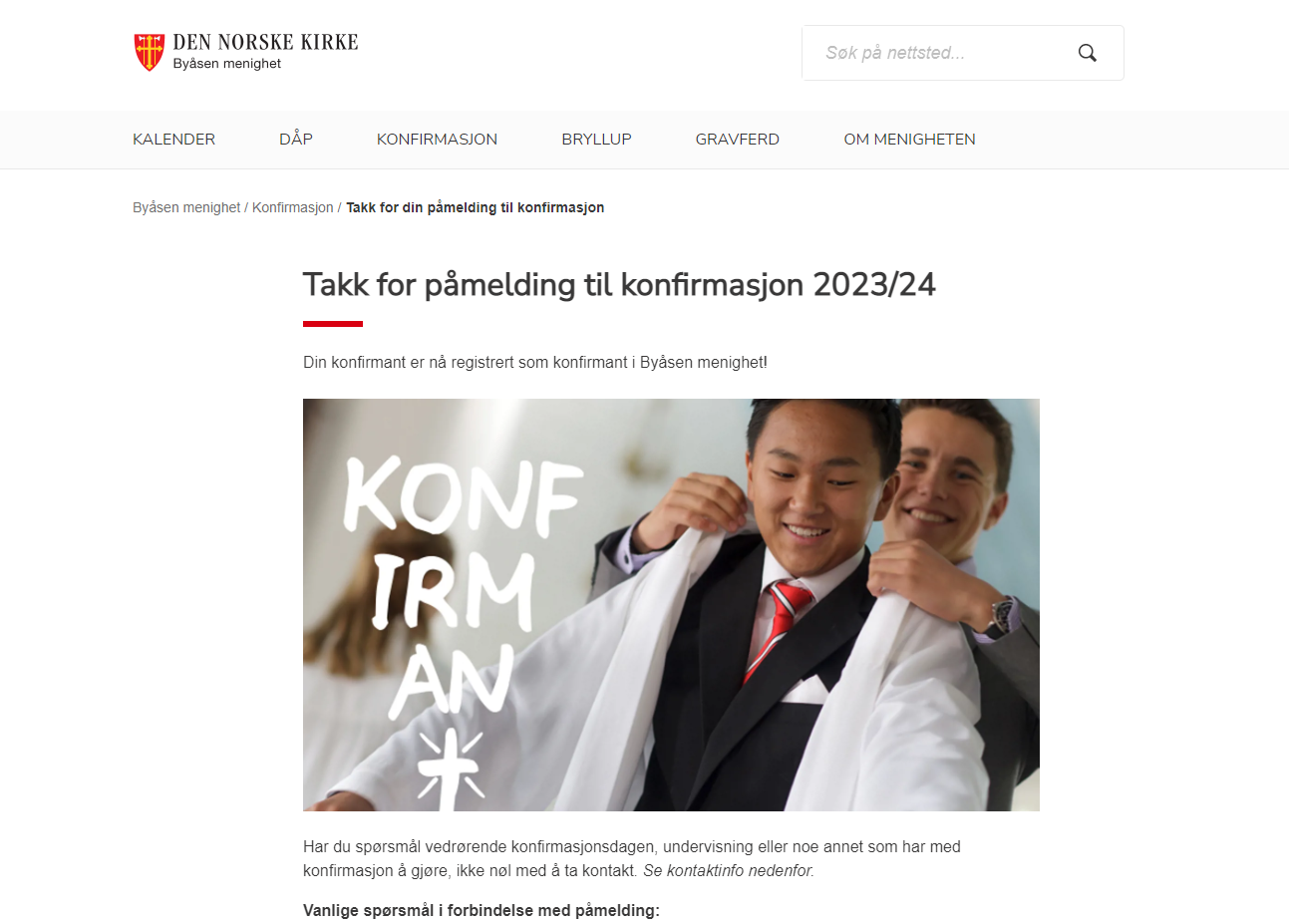 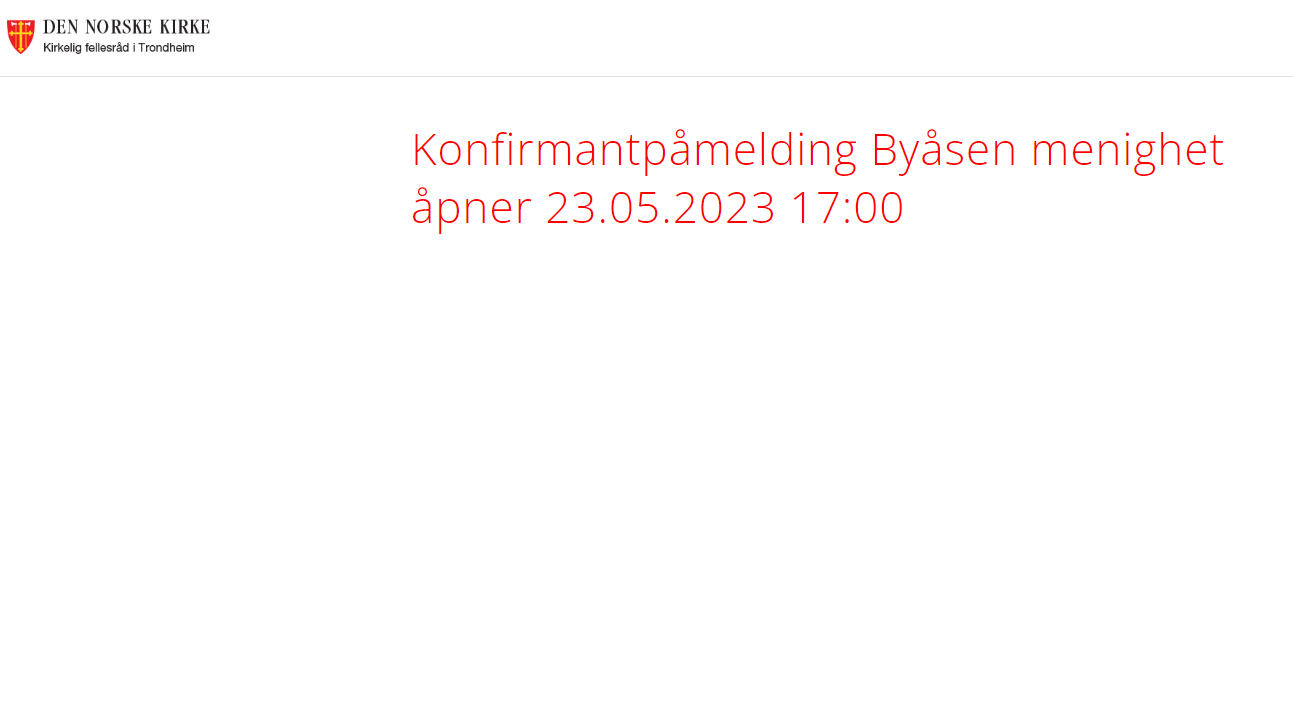 Slik ser det ut hvis du prøver å melde på i dag
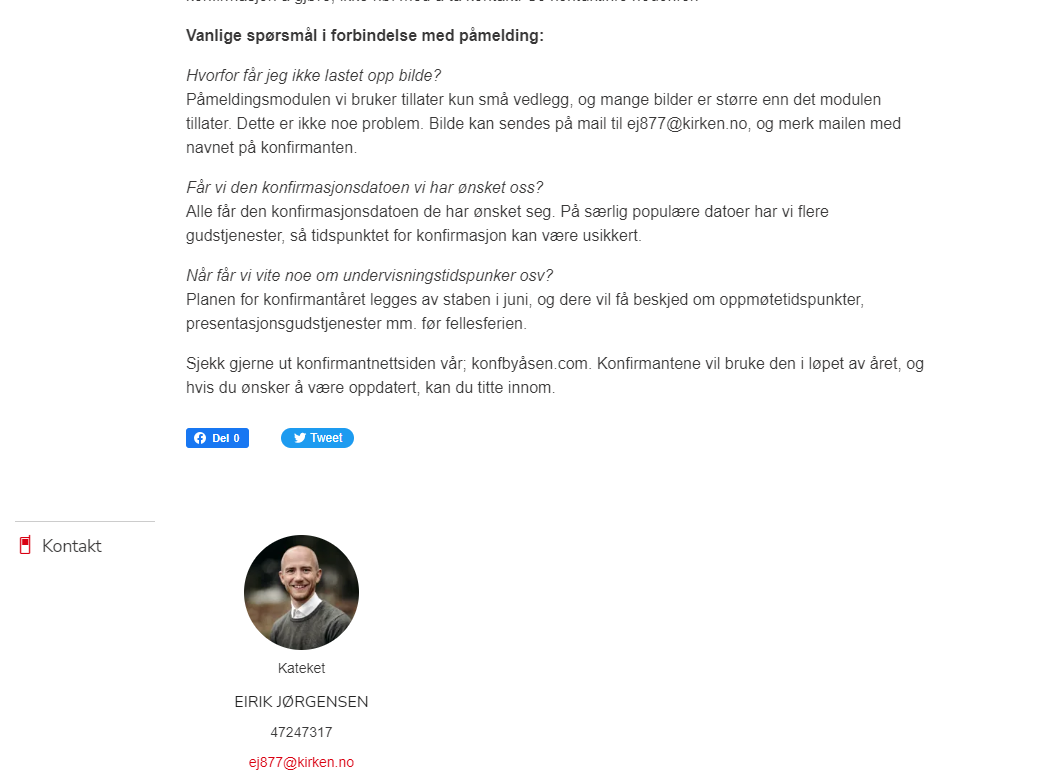 Velkommen som konfirmant i Byåsen kirke!
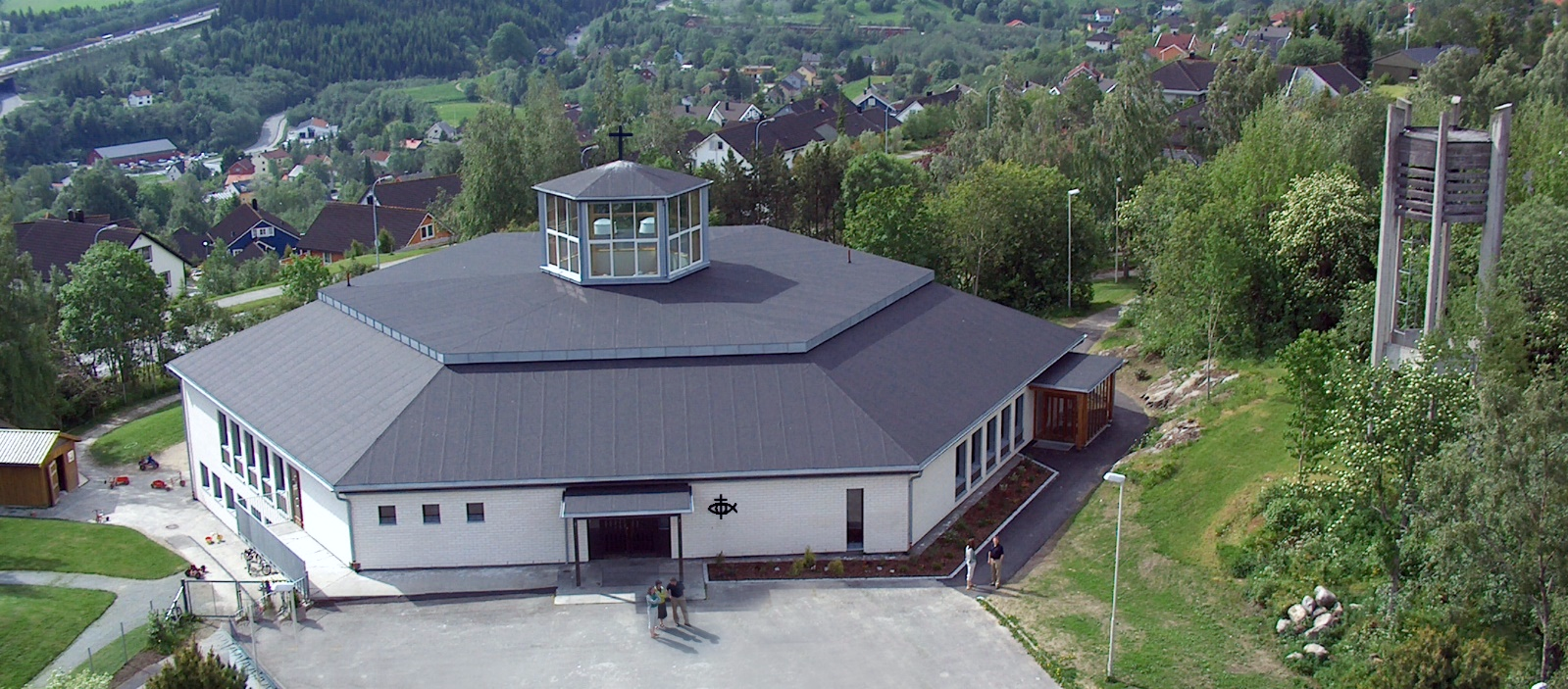 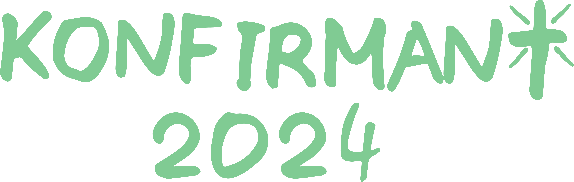 - Et møtested mellom himmel og jord
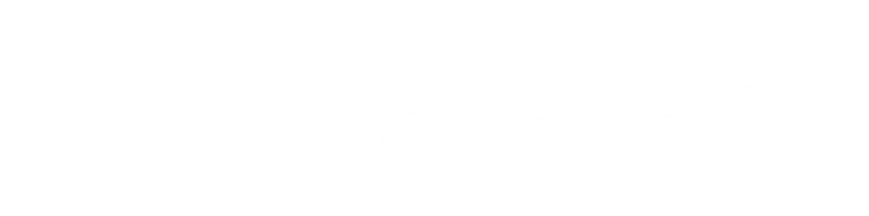 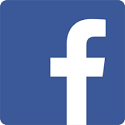 www.byåsenkirke.no